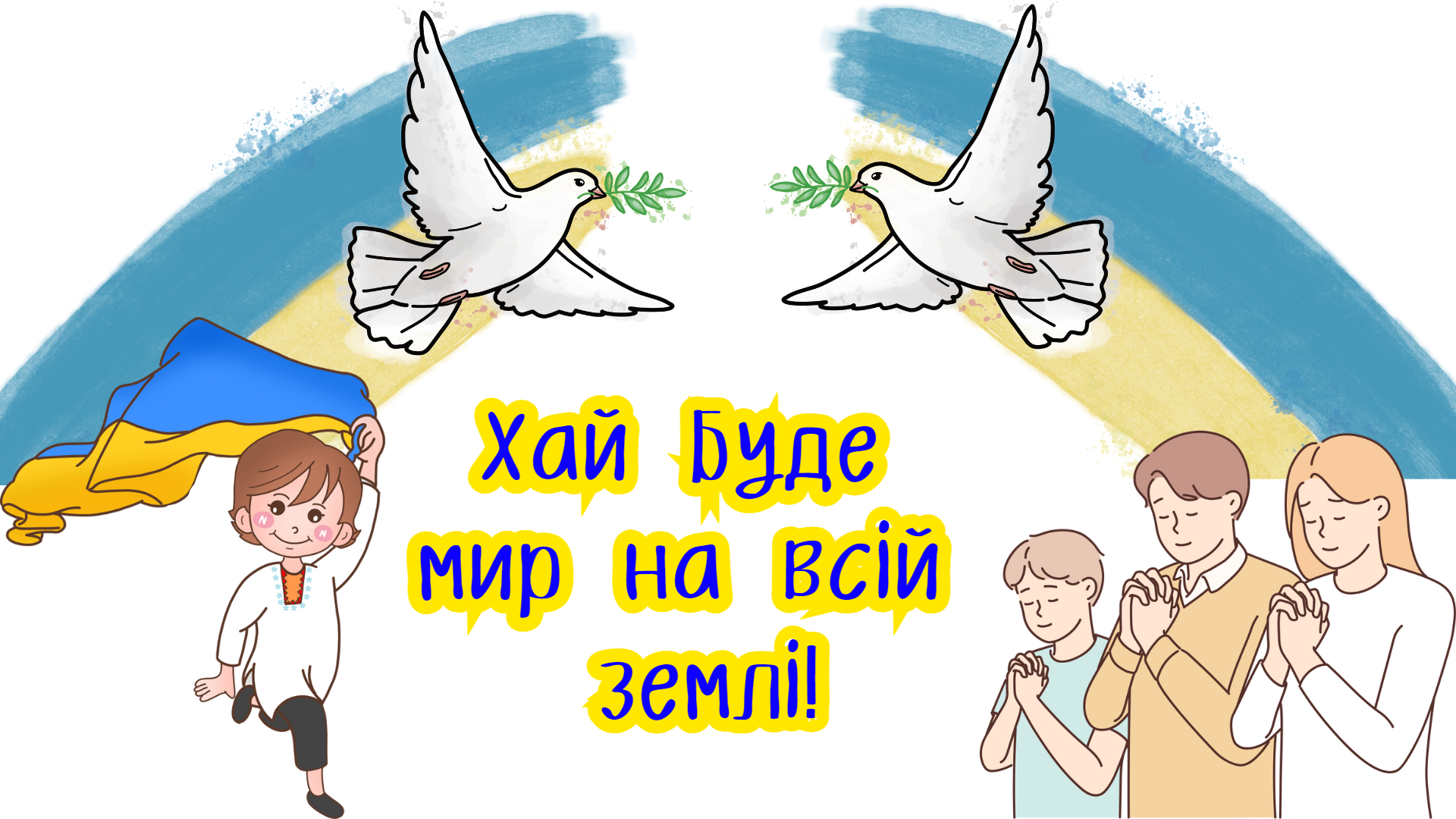 Єдиний урок
« За мир у всьому світі-це значить за життя»
Підготувала 
вчитель 5-А класу
Різченко Я.В.
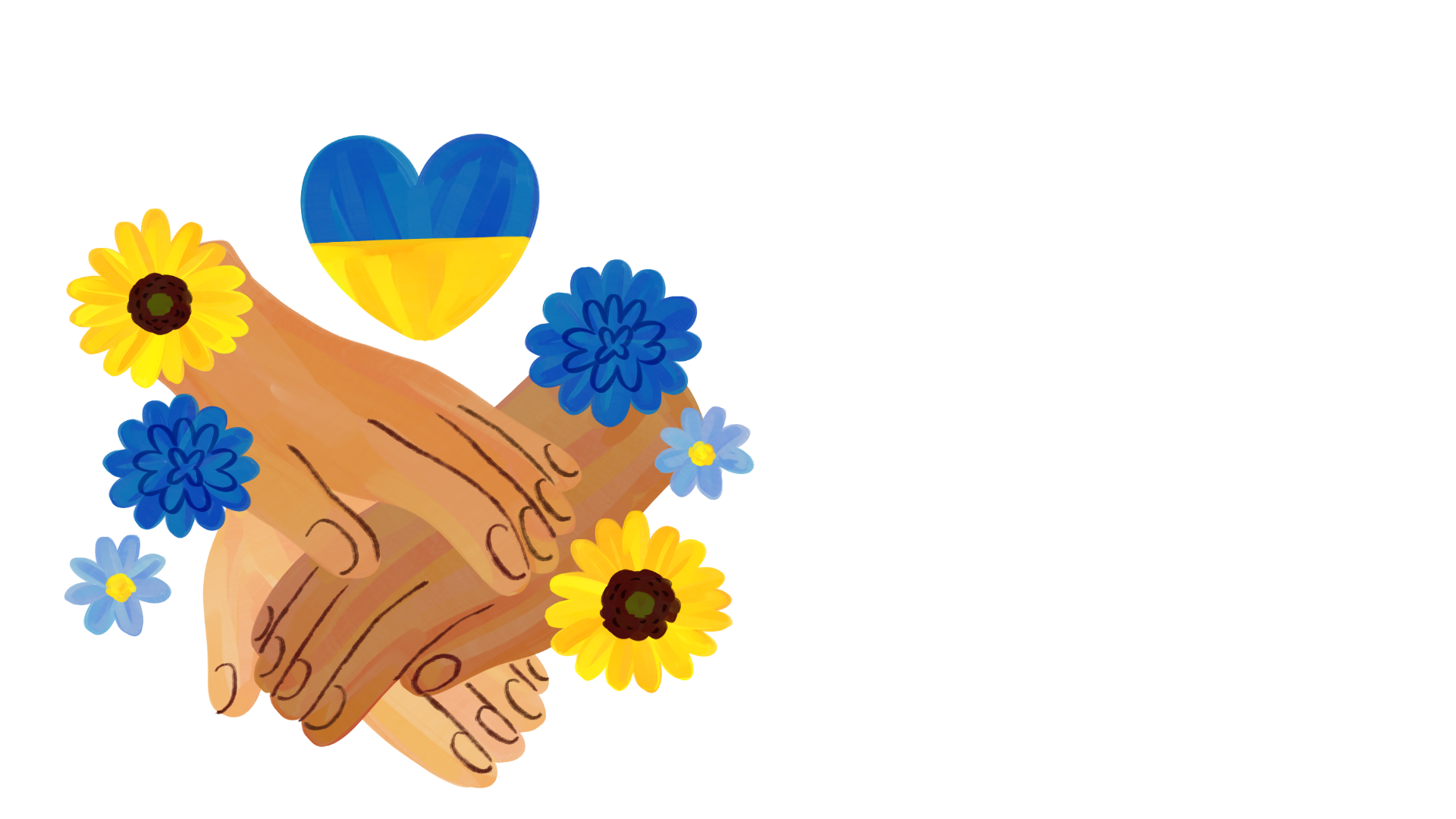 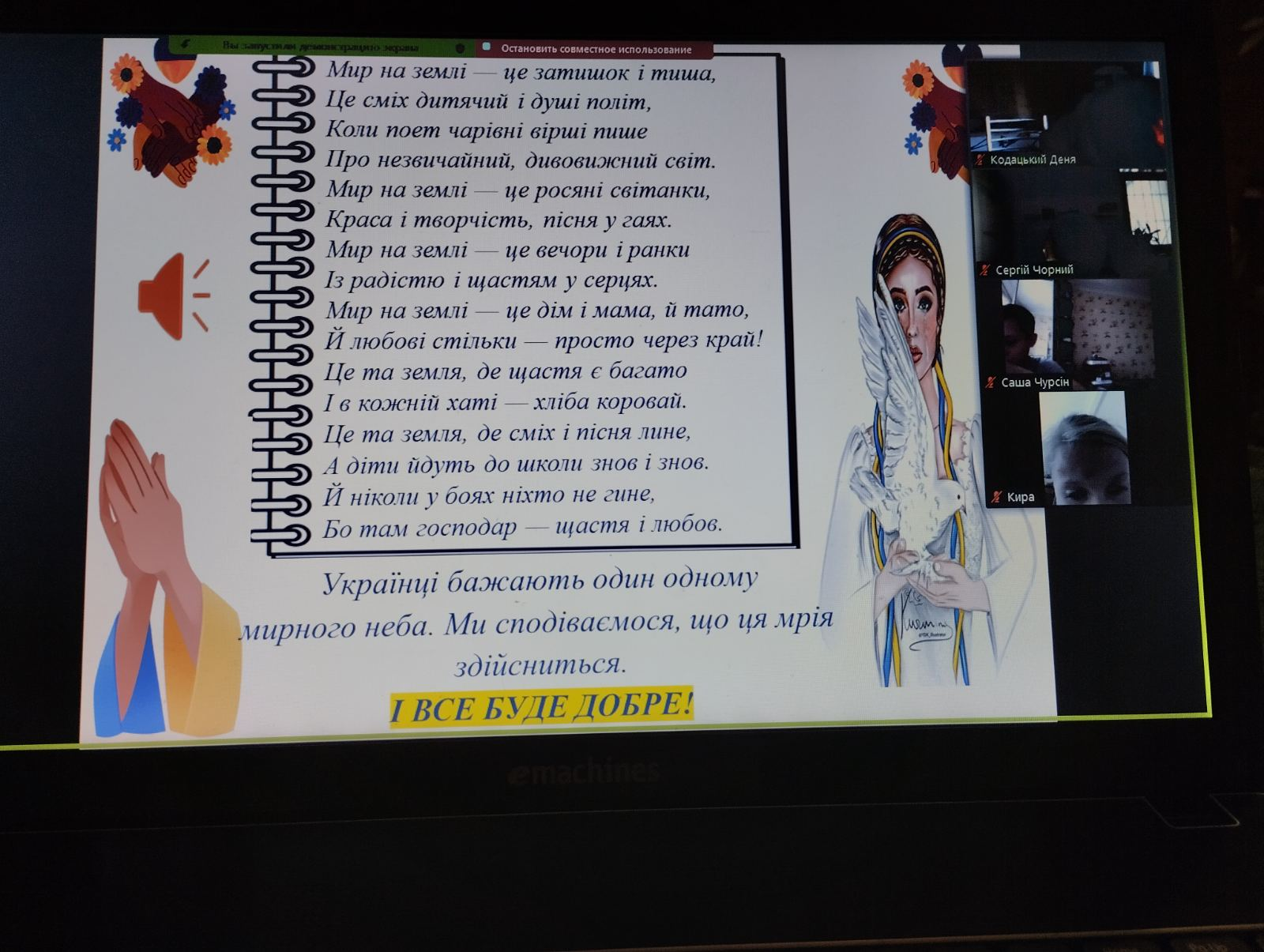 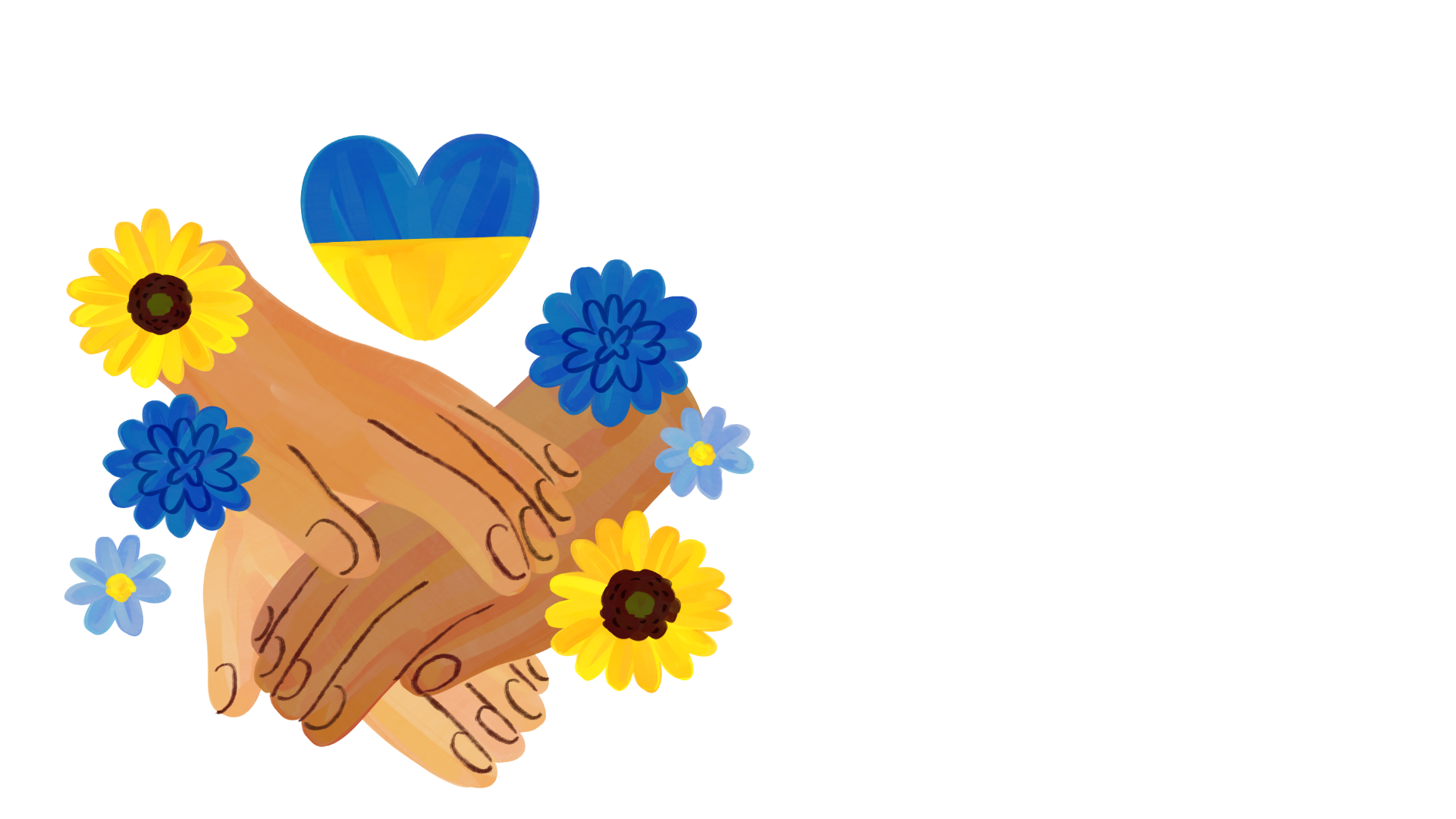 Сьогодні на уроці ми будемо обговорювати одну з найважливіших тем - тему МИРУ і ДРУЖБИ.
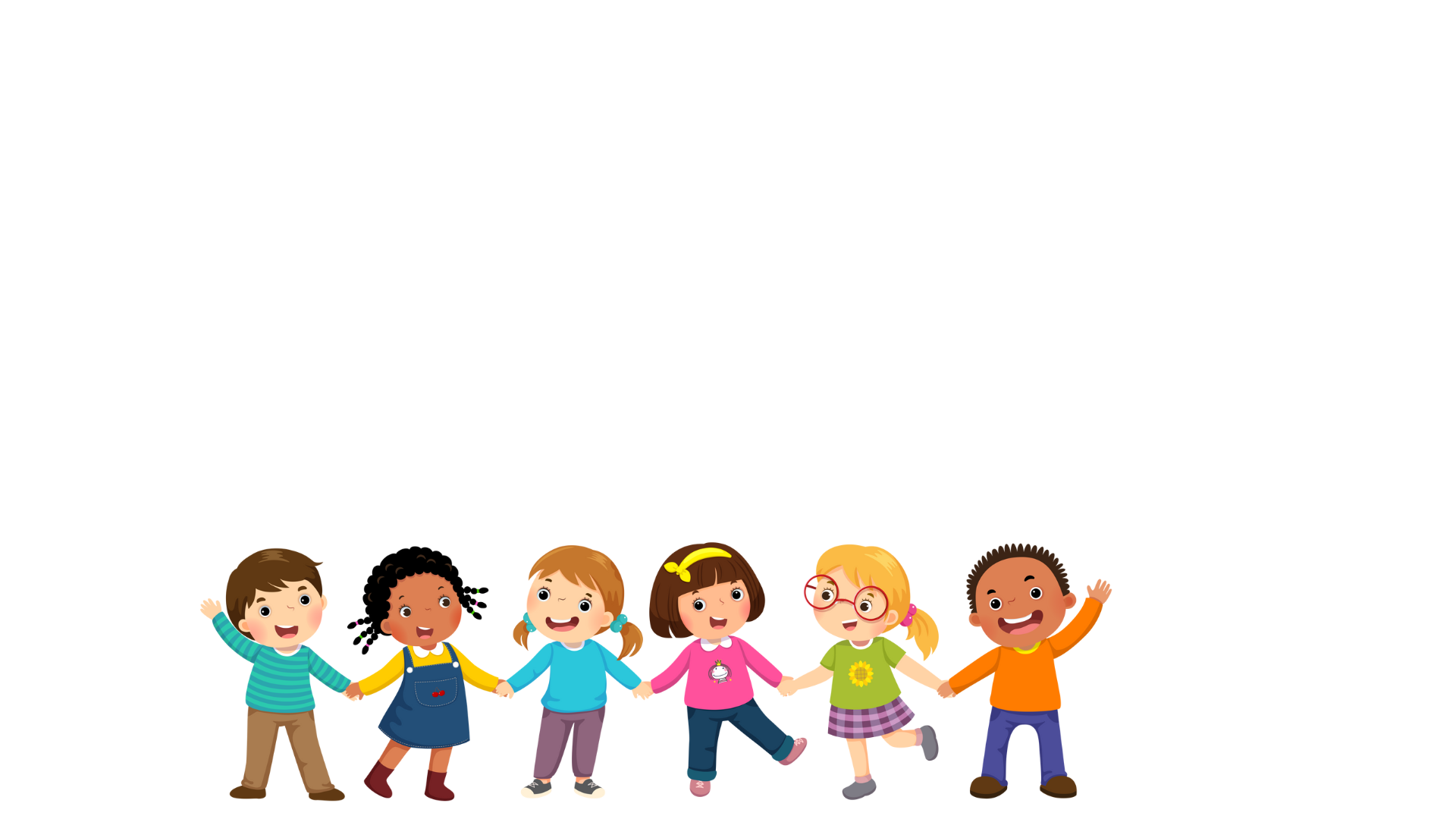 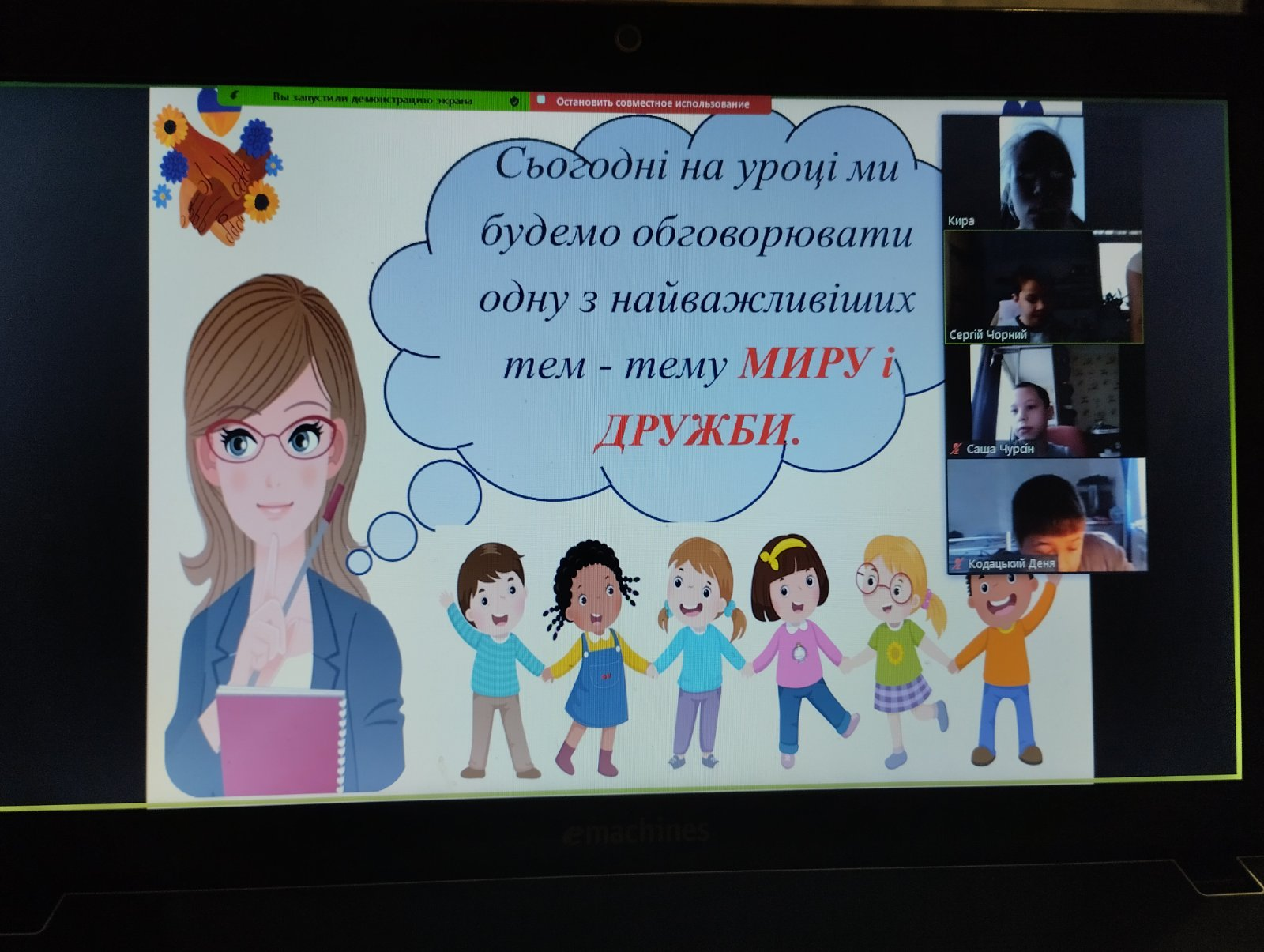 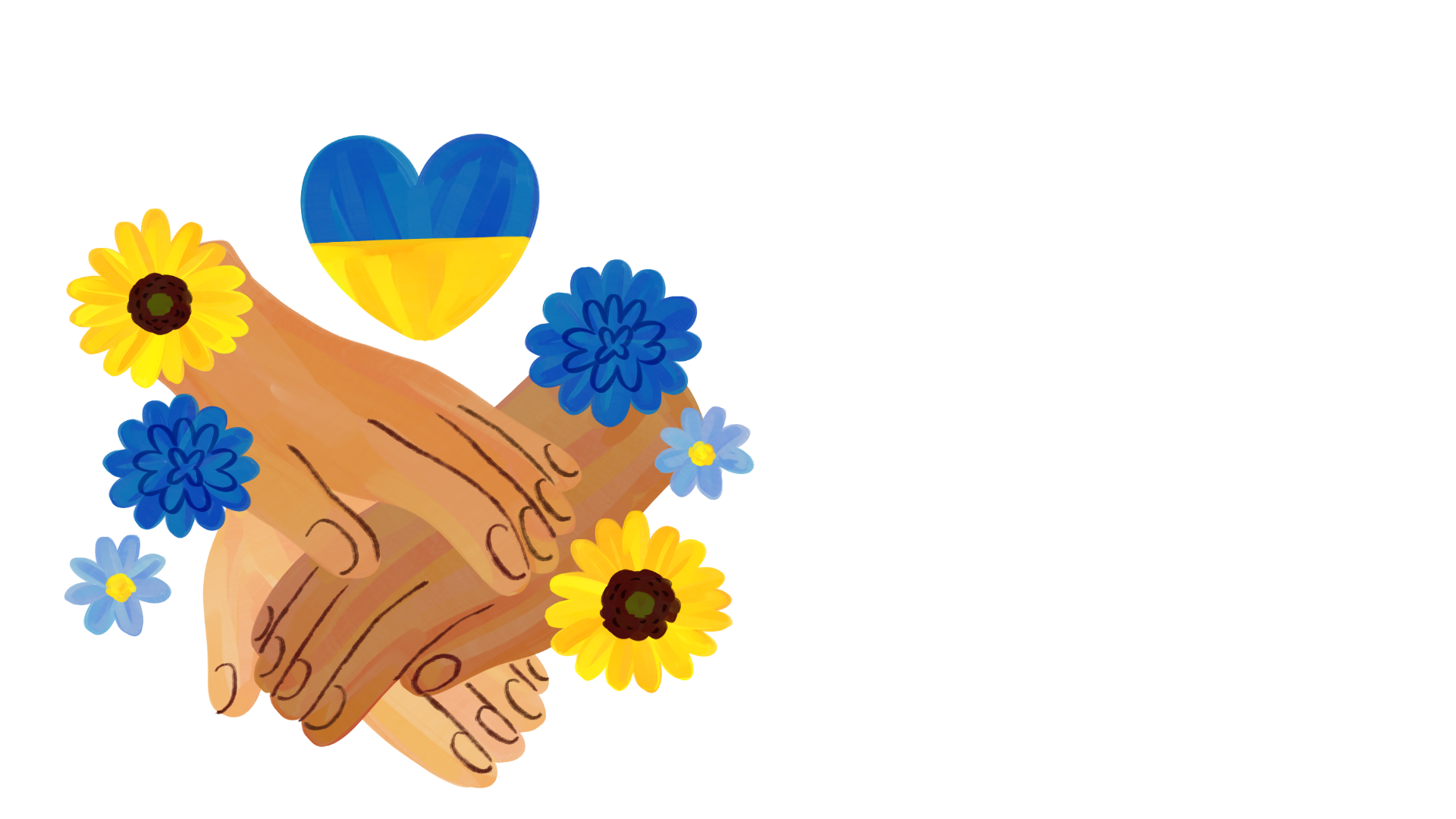 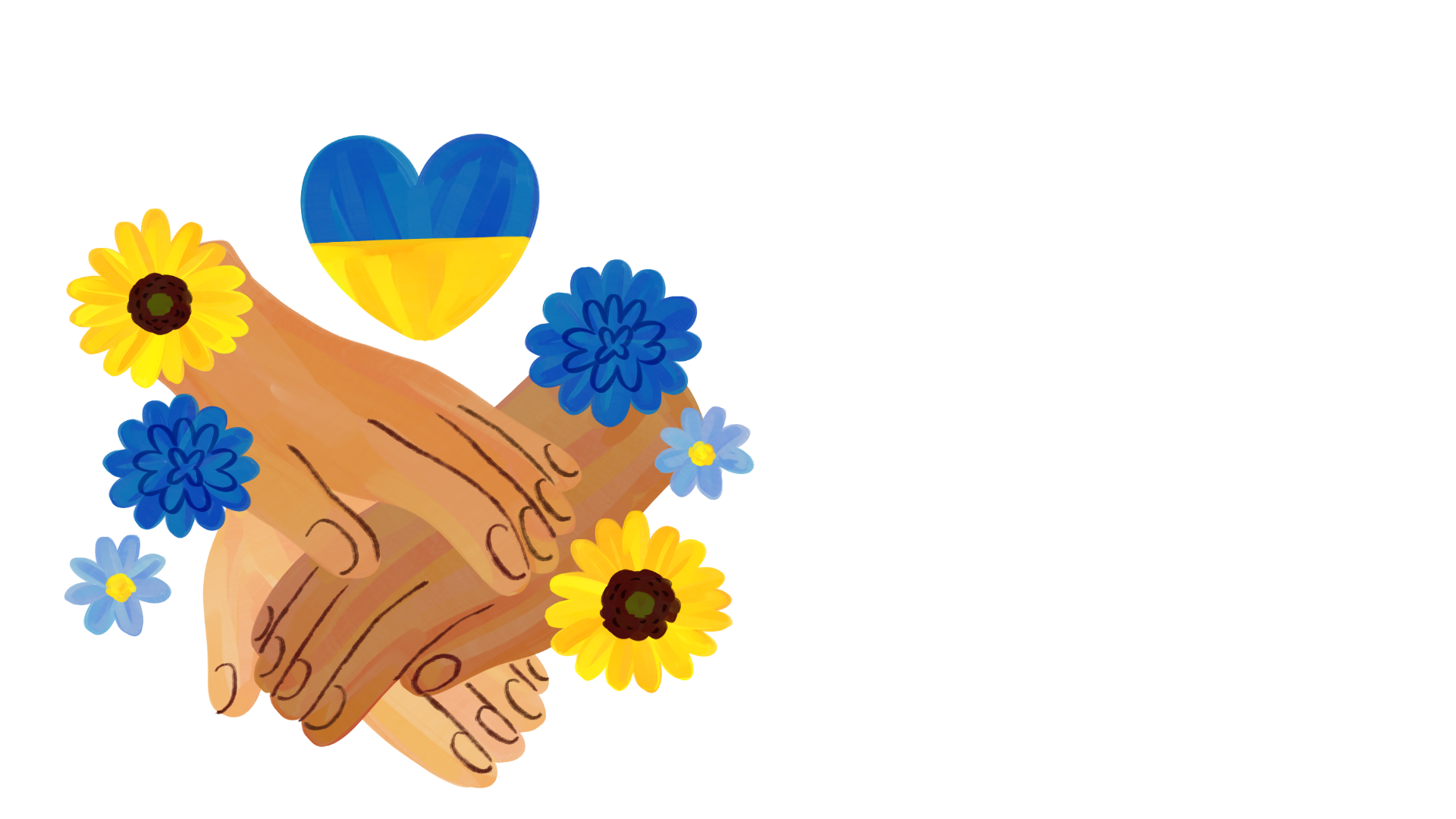 А вам відомо, коли саме люди відзначають 
День Миру?
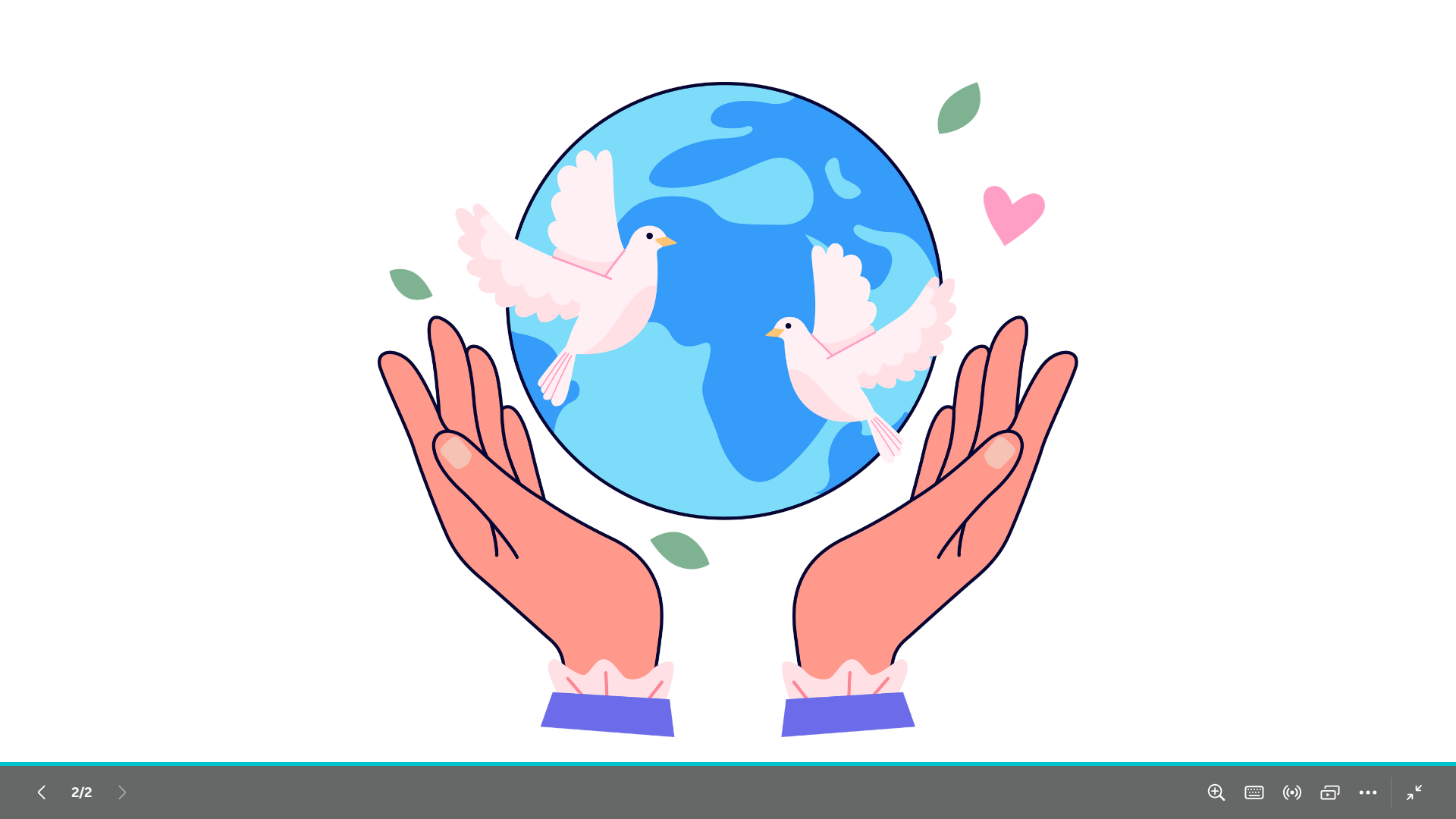 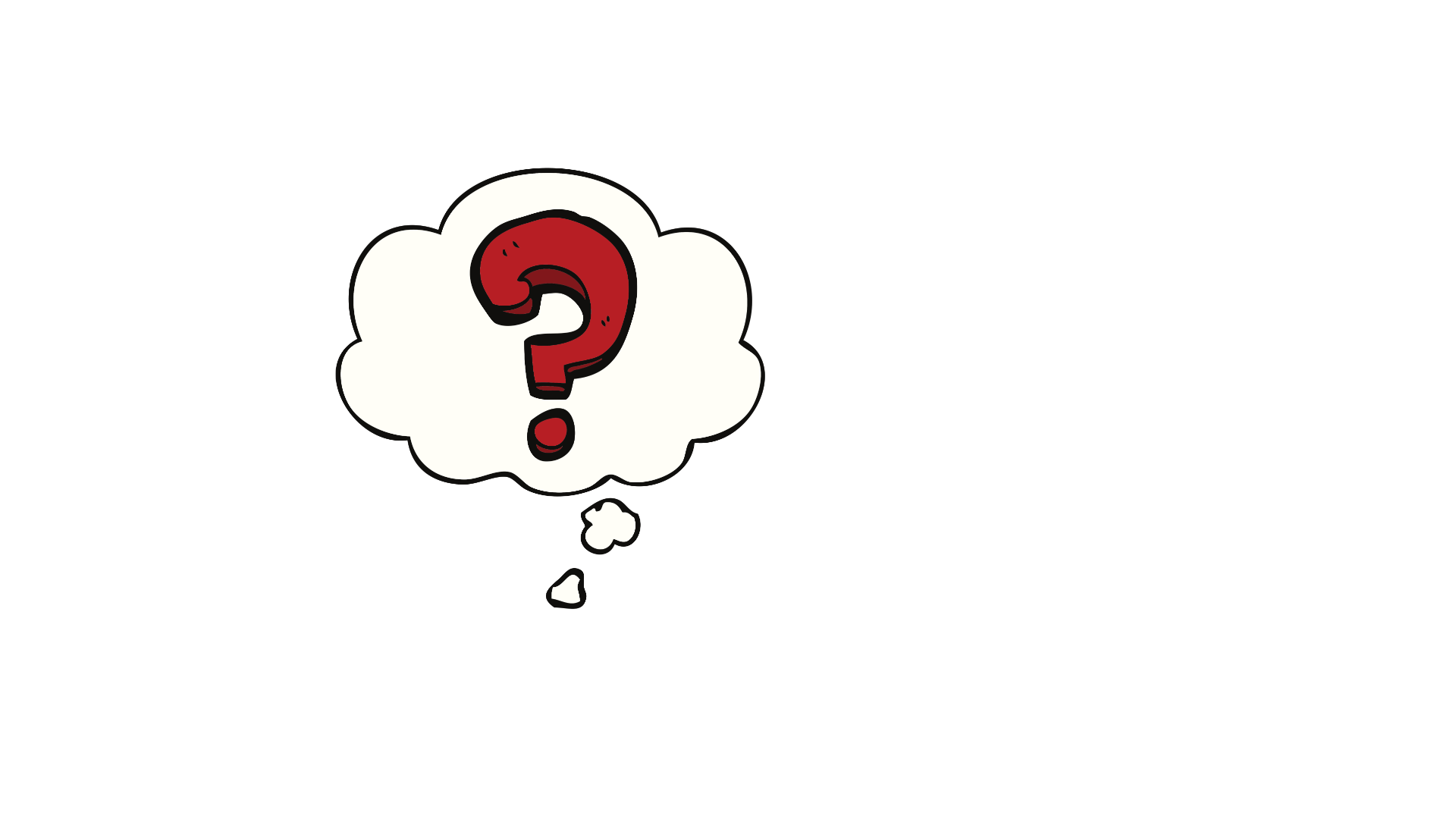 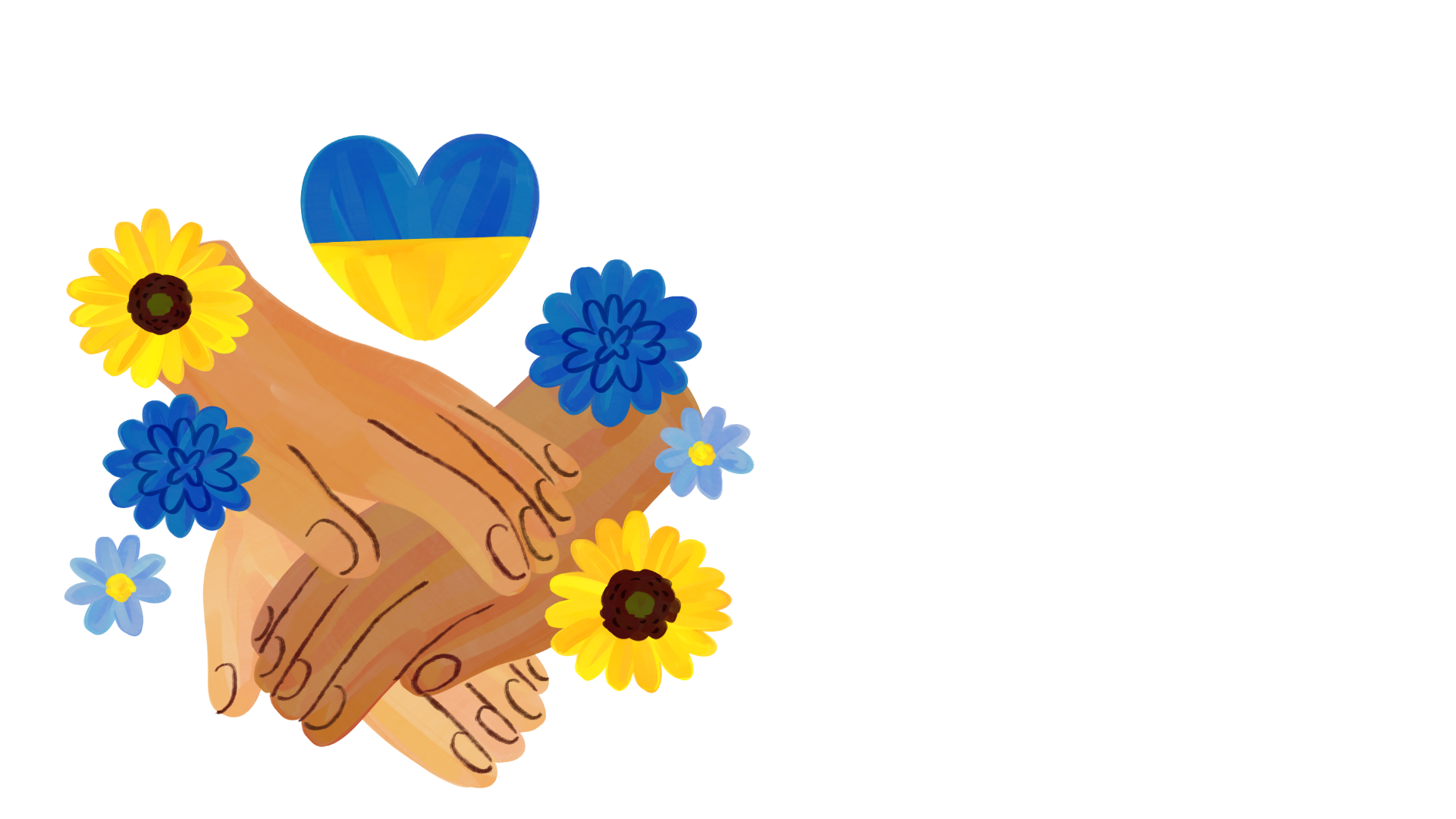 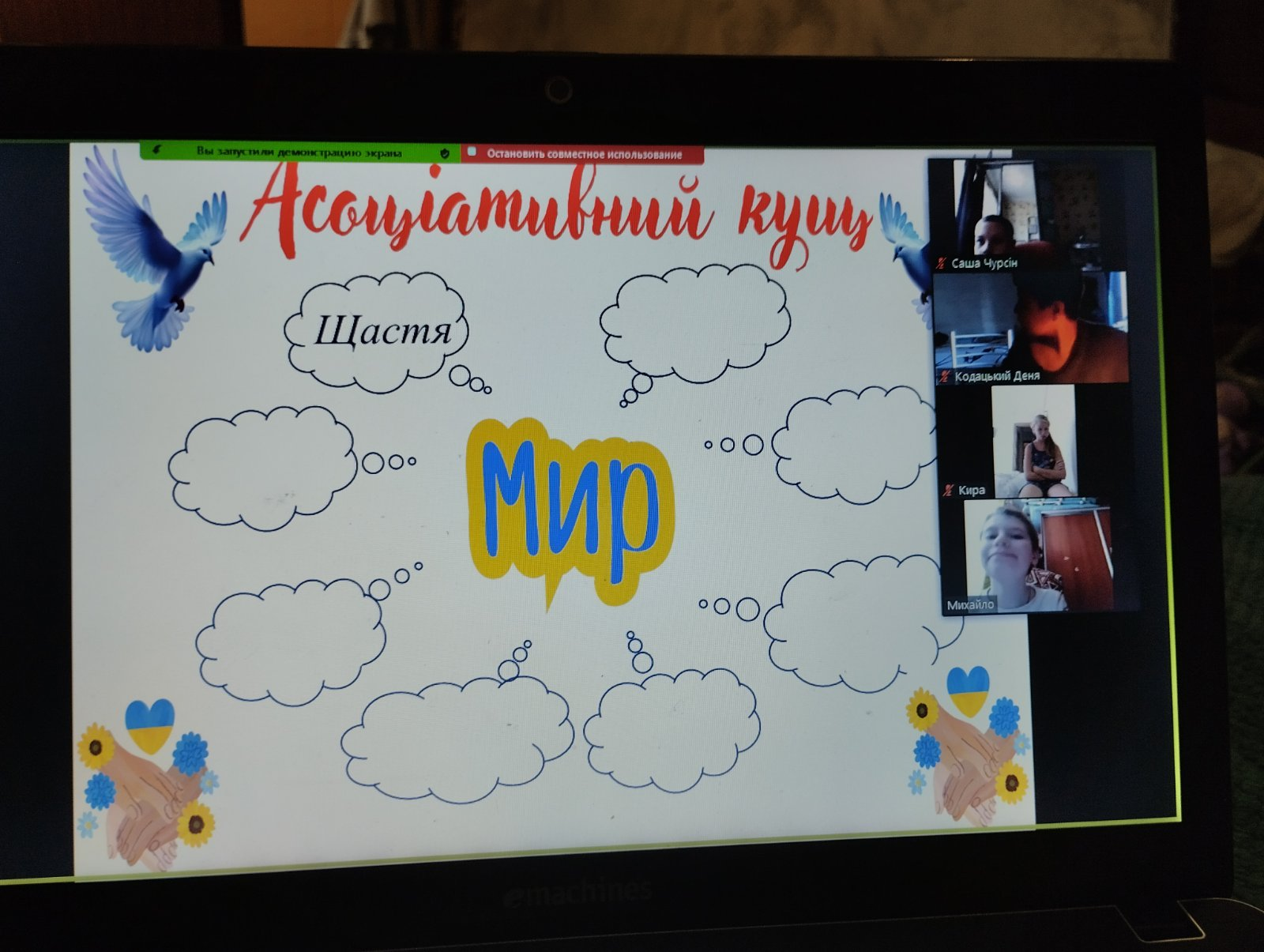 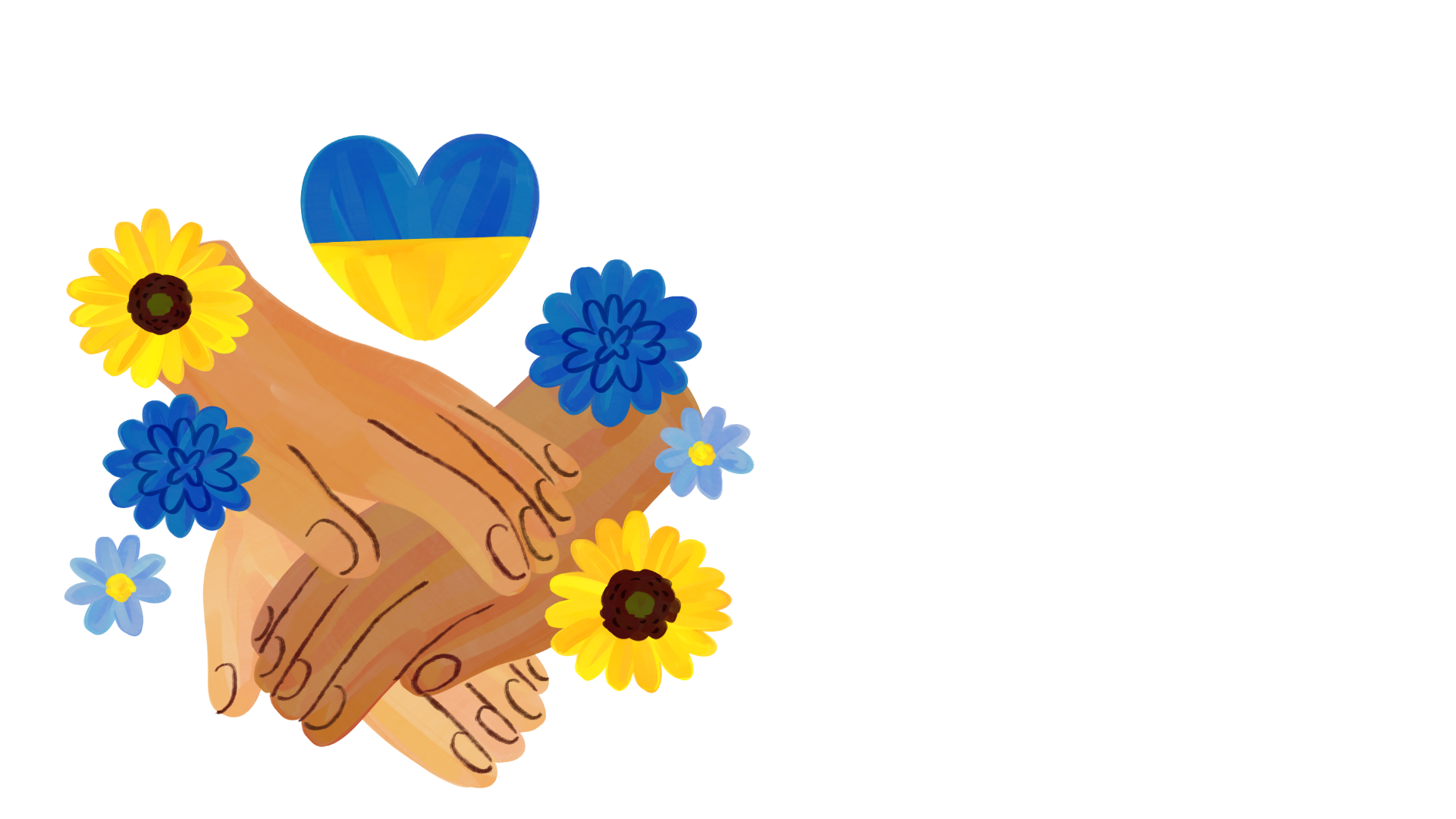 Міжнародний 
День Миру 
відзначають 21 вересня.
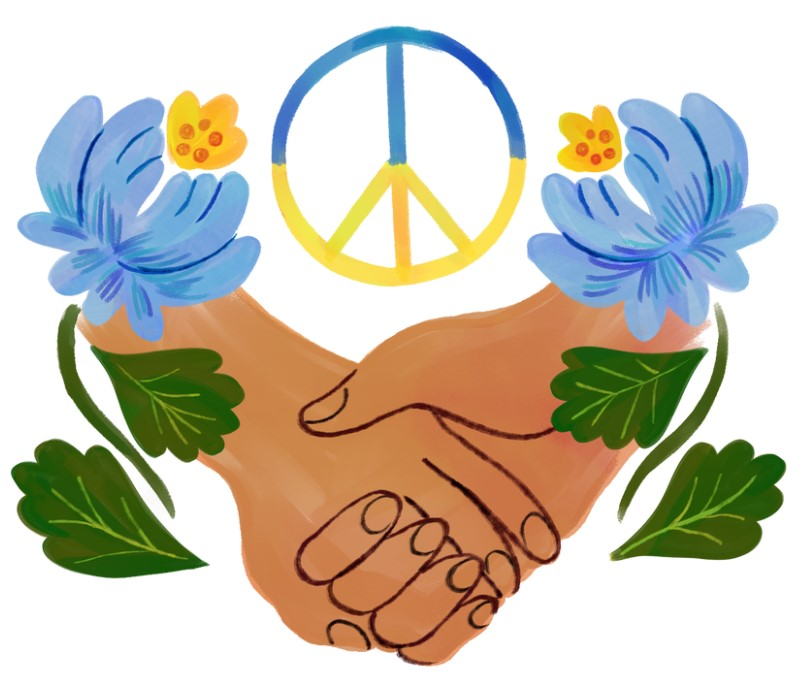 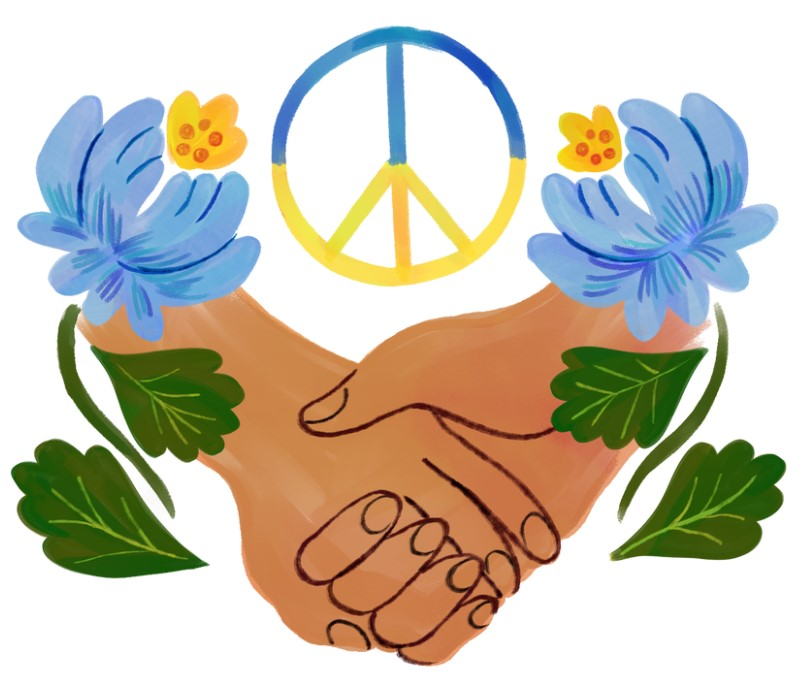 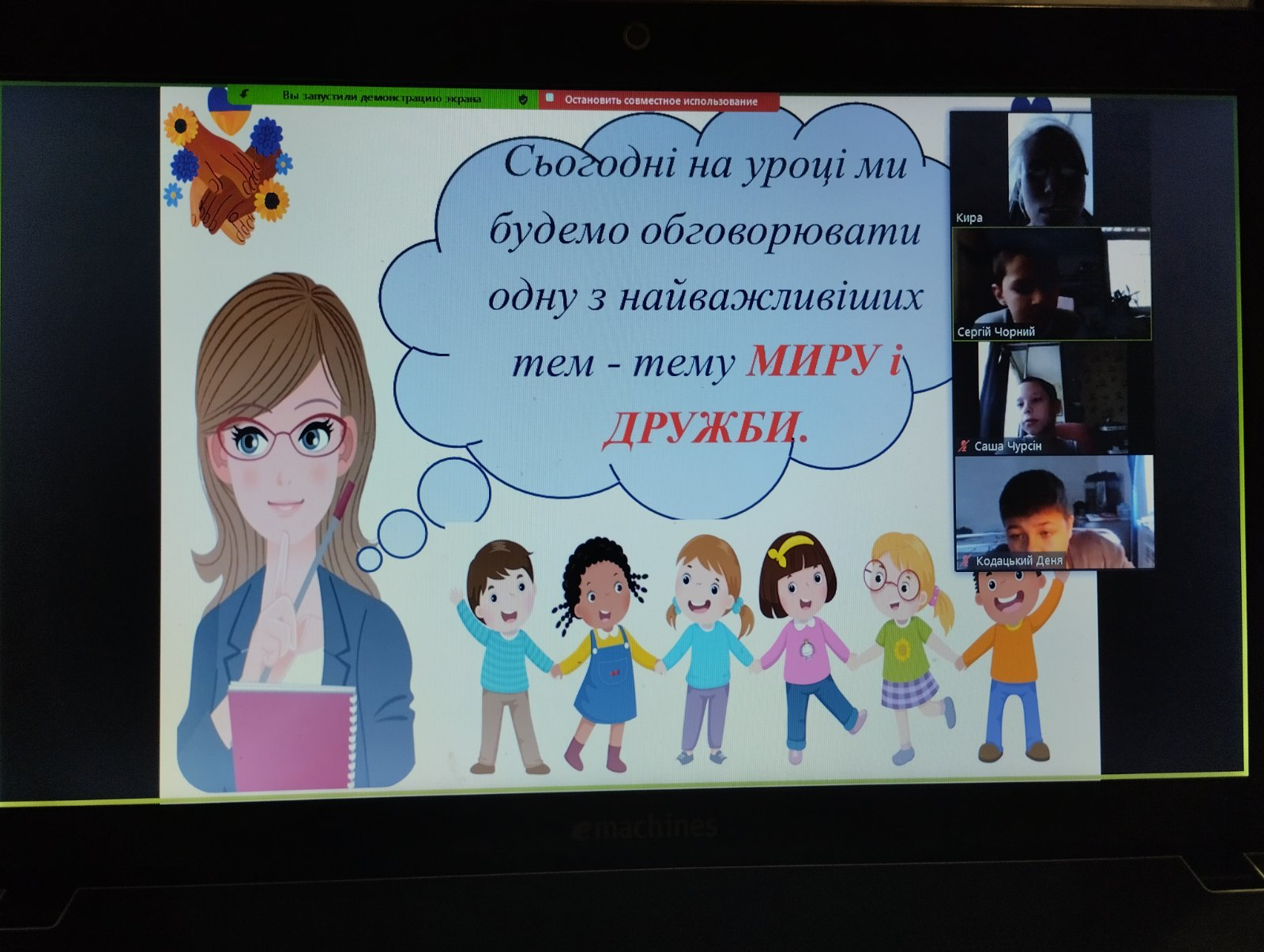 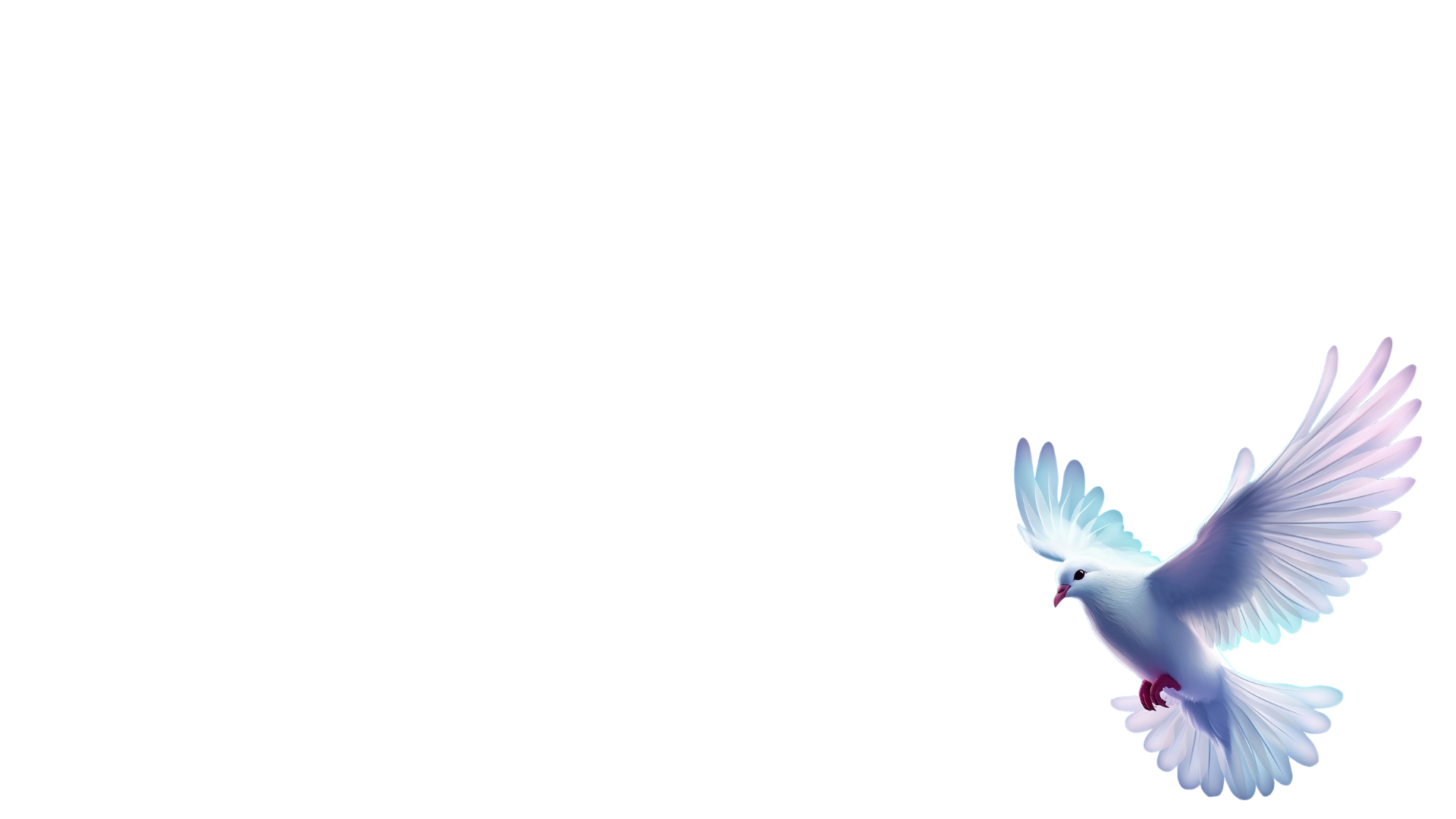 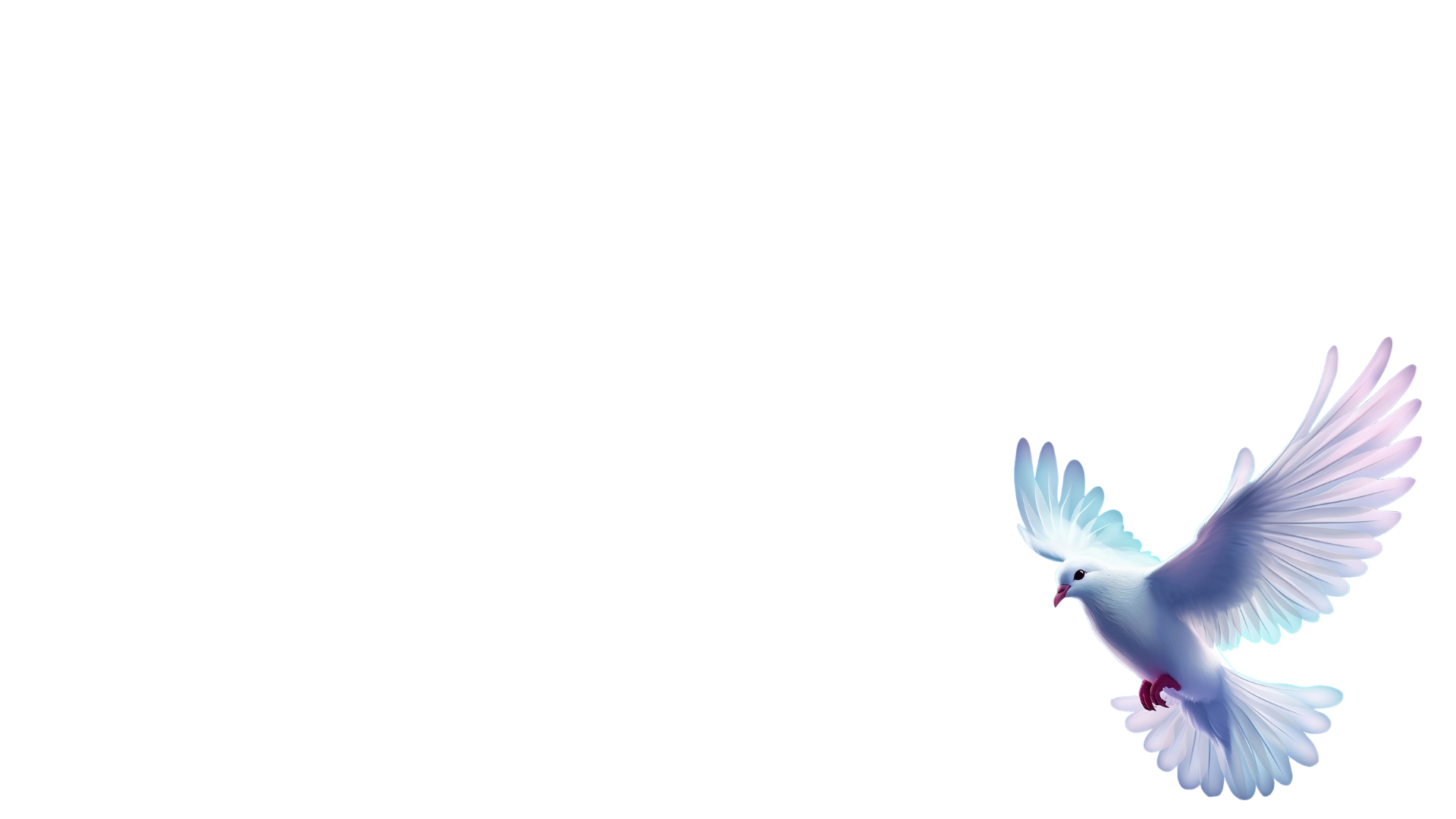 Дружба
Щастя
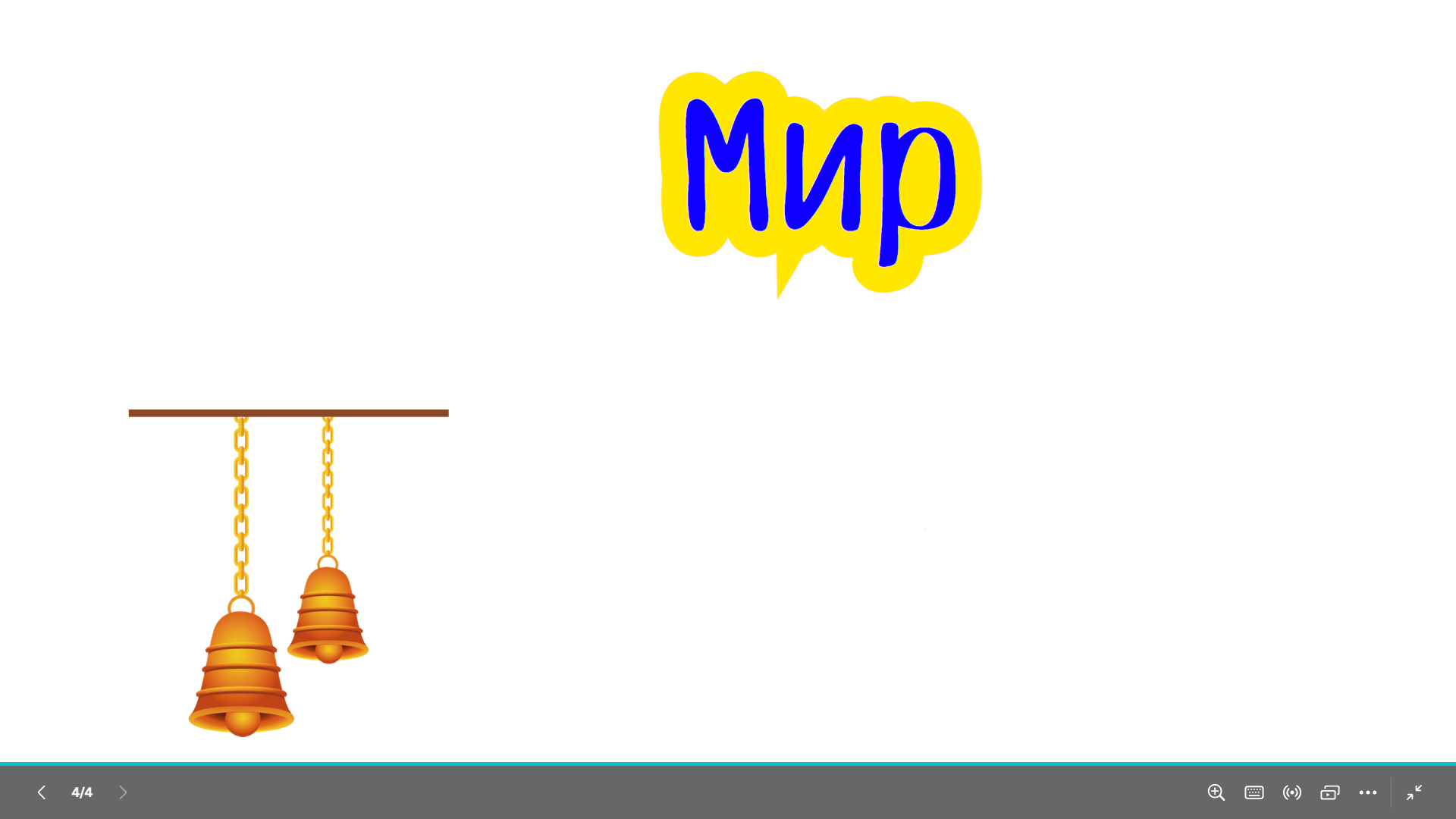 Спокій
Лад
Добро
Благополуччя
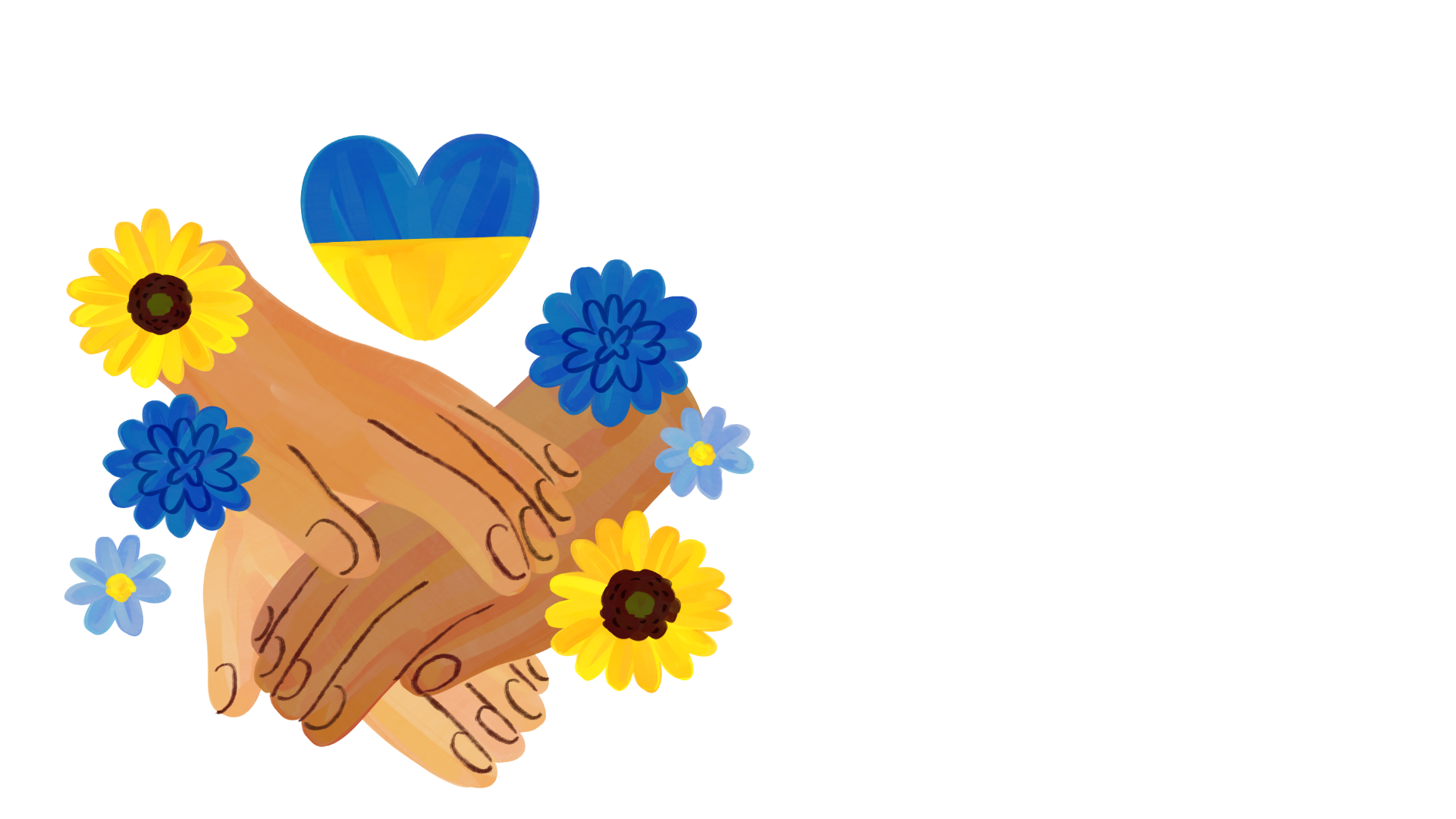 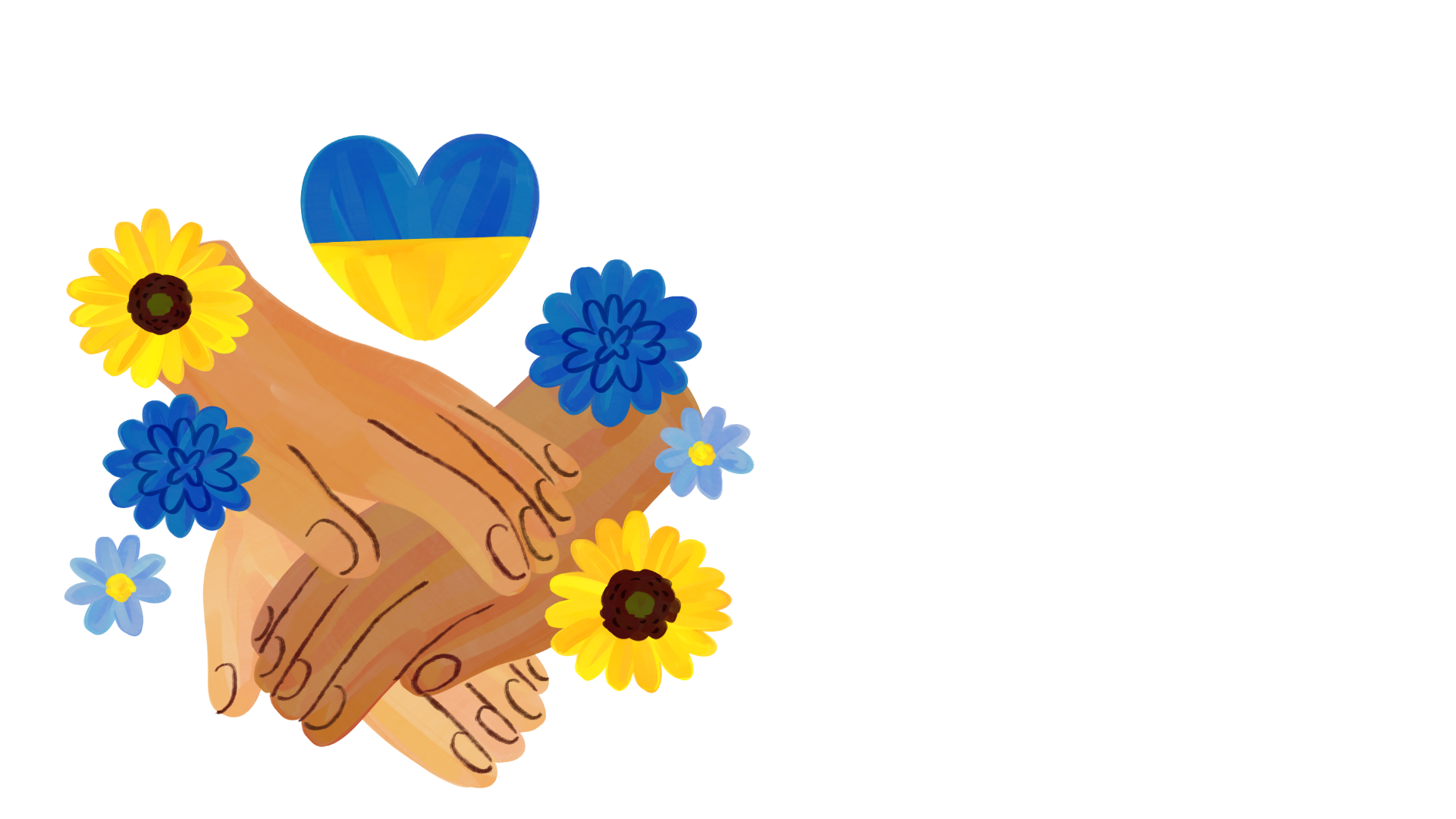 Відсутність
 війни
Життя
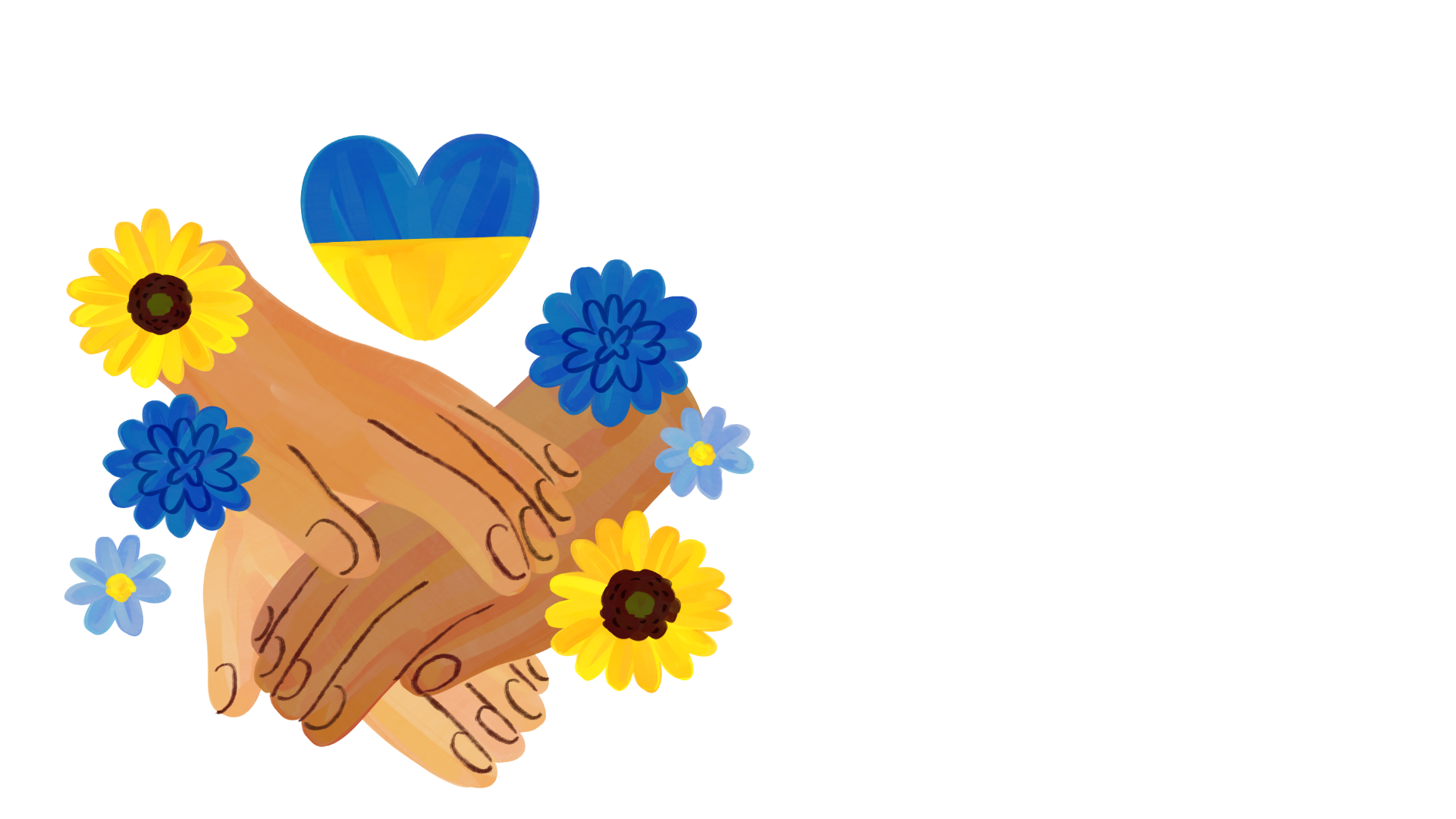 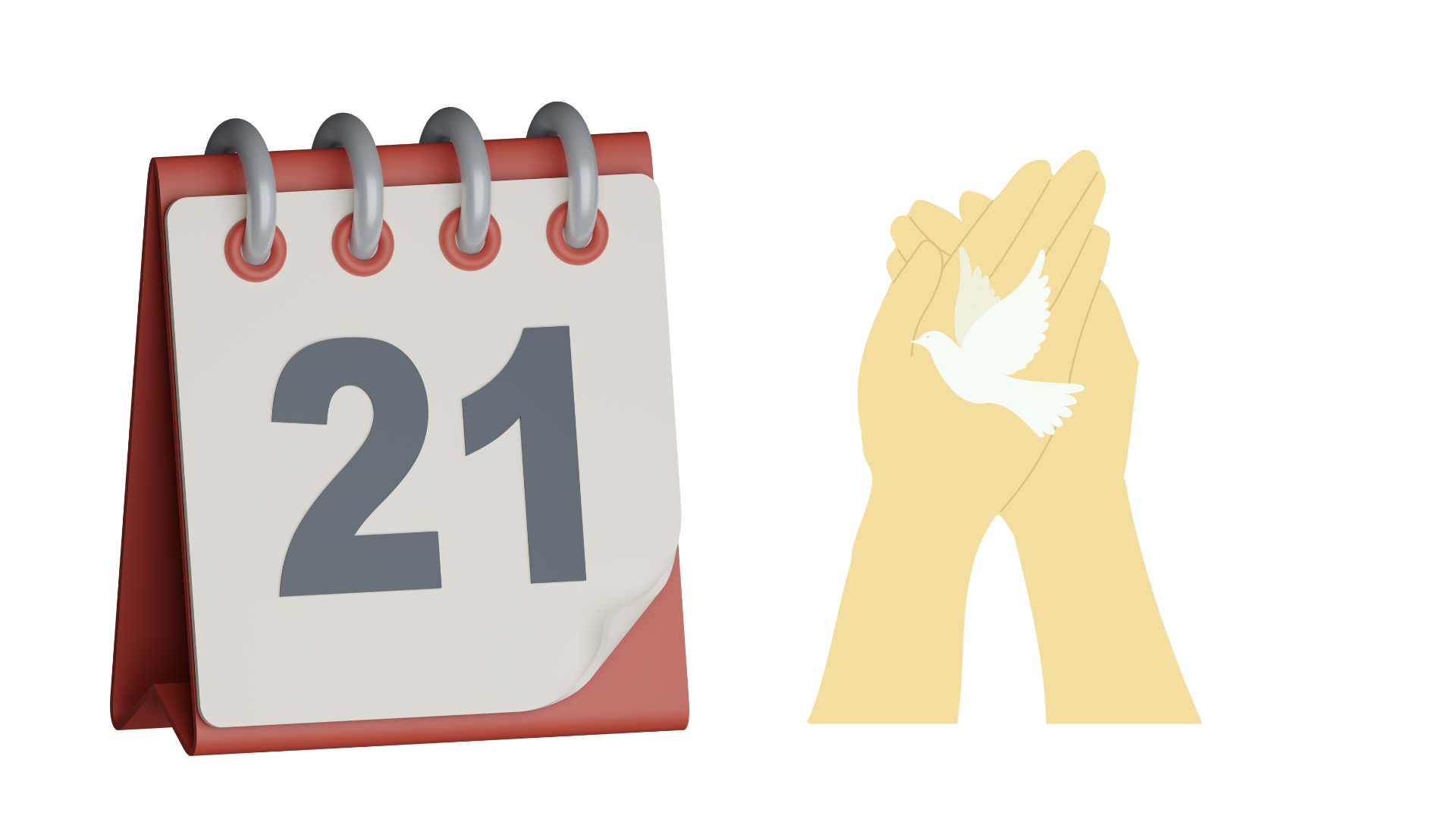 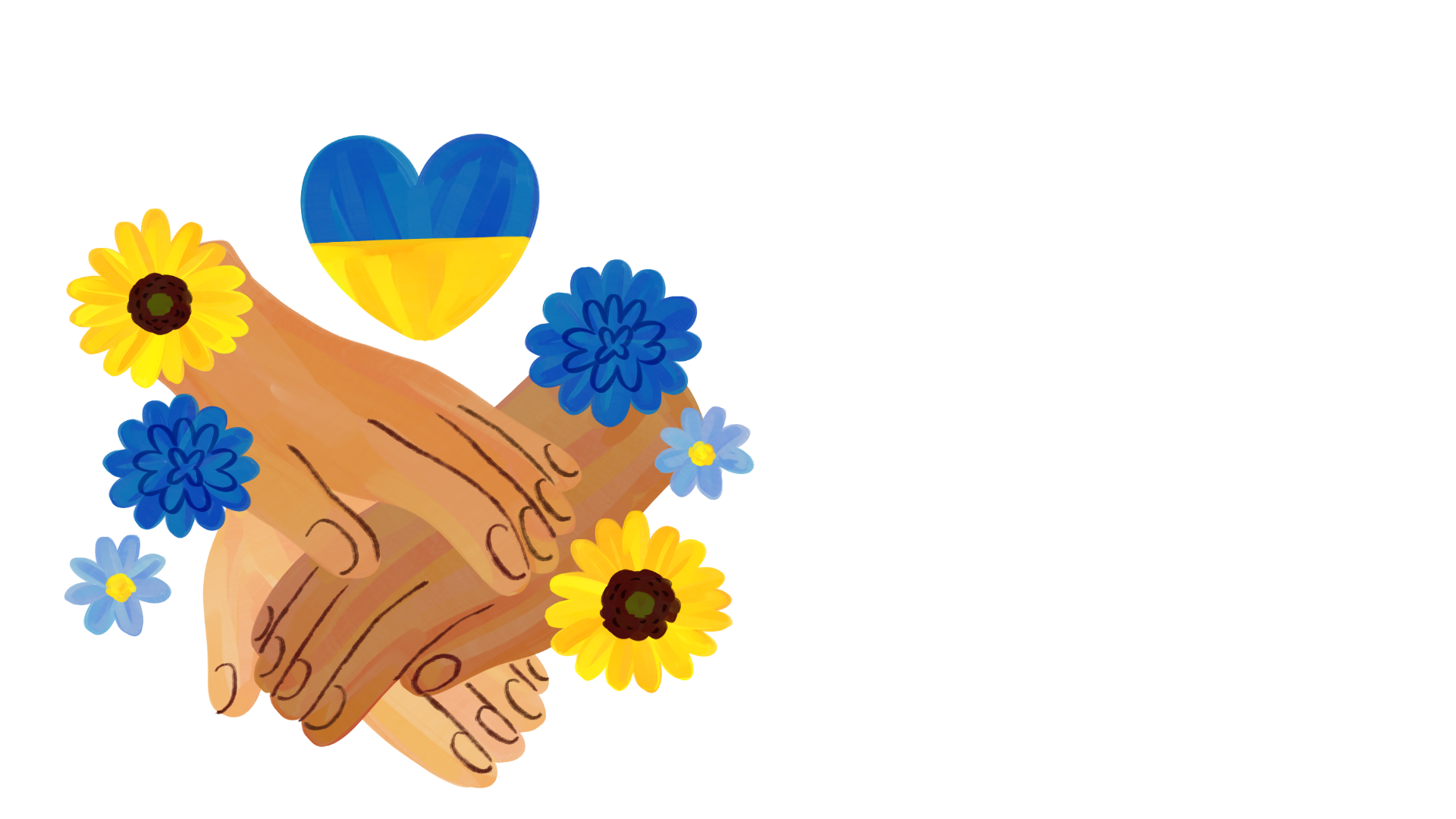 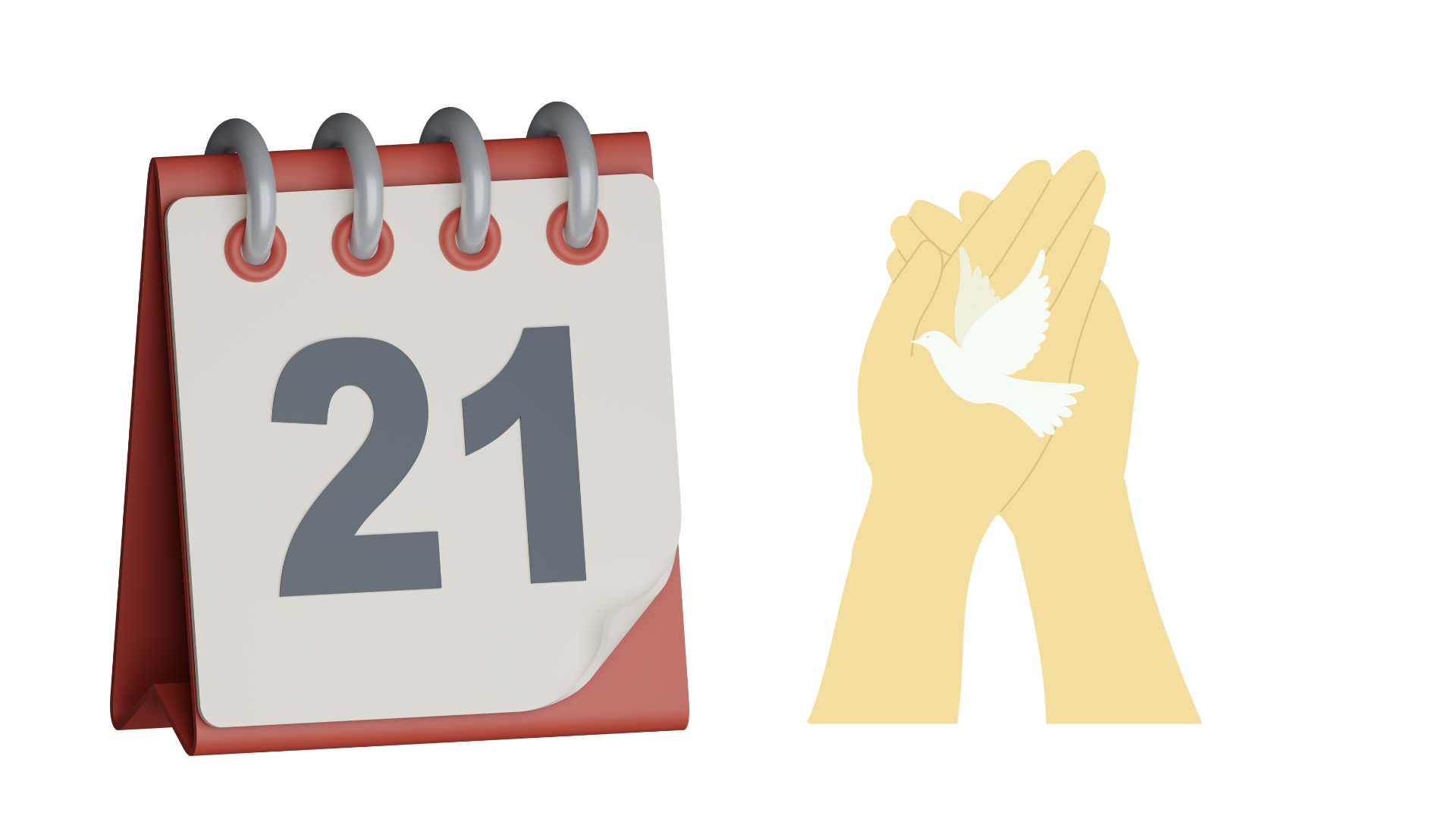 Чому в світі 
прийнято відзначати
 цей день?
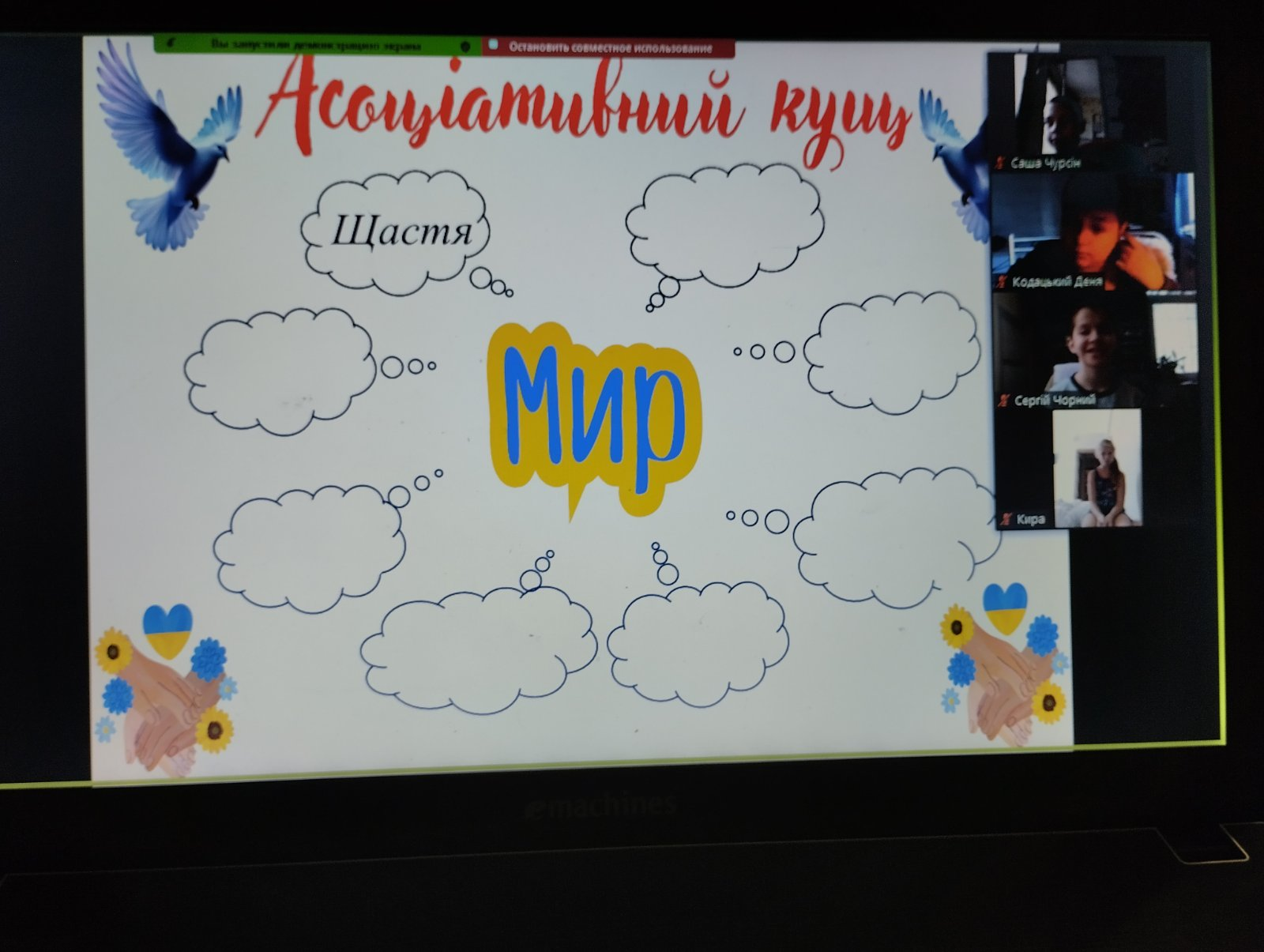 Свято встановлене резолюцією Генеральної Асамблеї ООН 
30 листопада 1981 року. Сенс цієї дати - 
у зміцненні ідеалів миру серед всіх країн і 
народів планети.
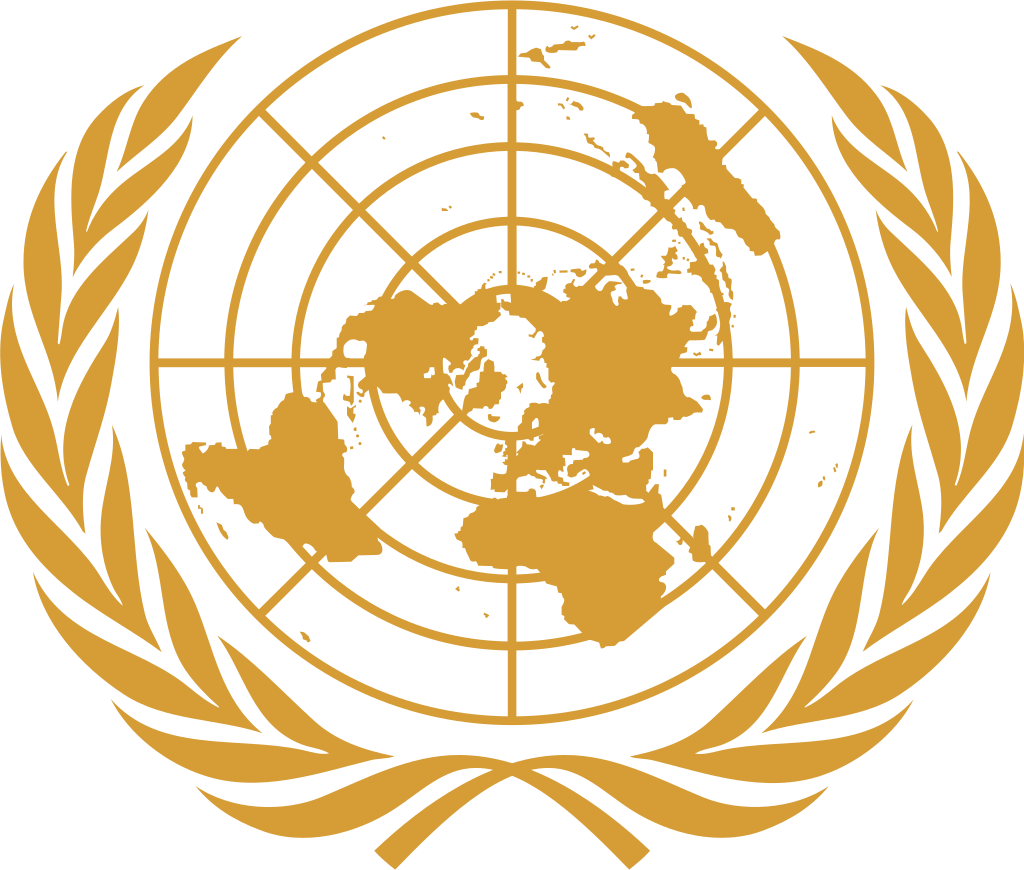 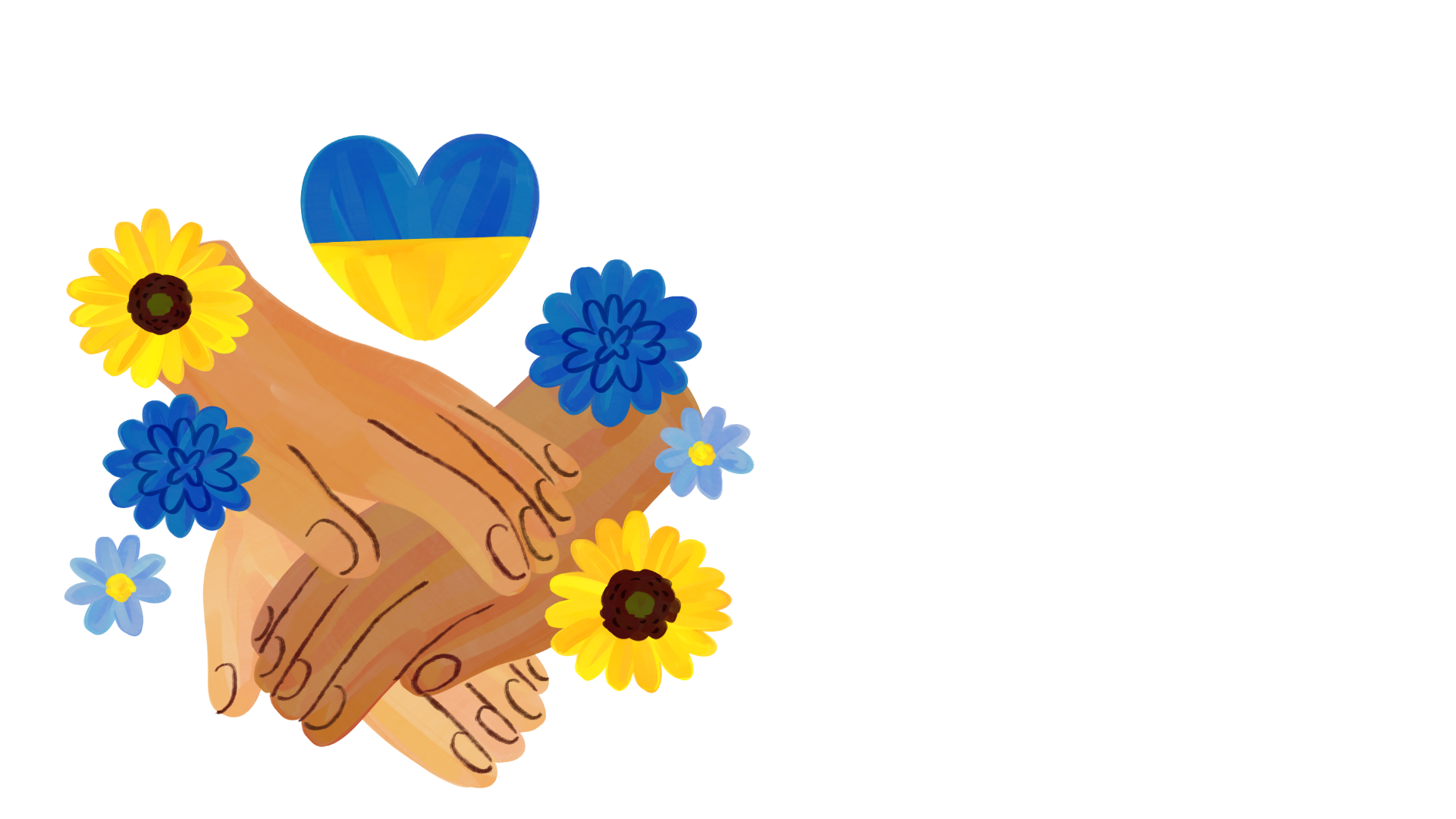 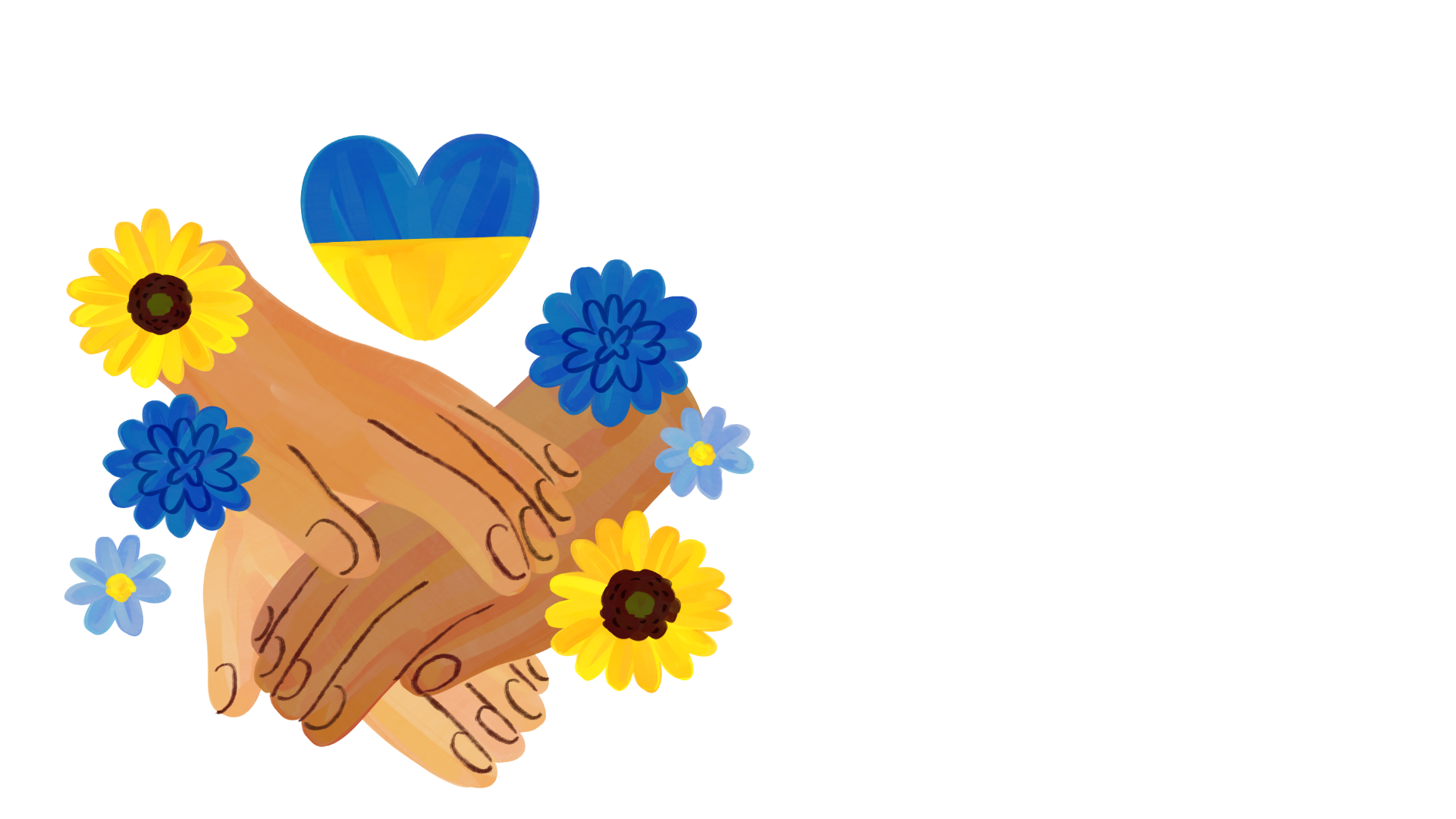 Історія показує, що кожні 100-150 років у світі трапляється масштабна війна, в яку втягується безліч держав. 
А конфлікти місцевого масштабу практично ніколи не припиняються: невеликі війни, які забирають життя людей, є завжди.
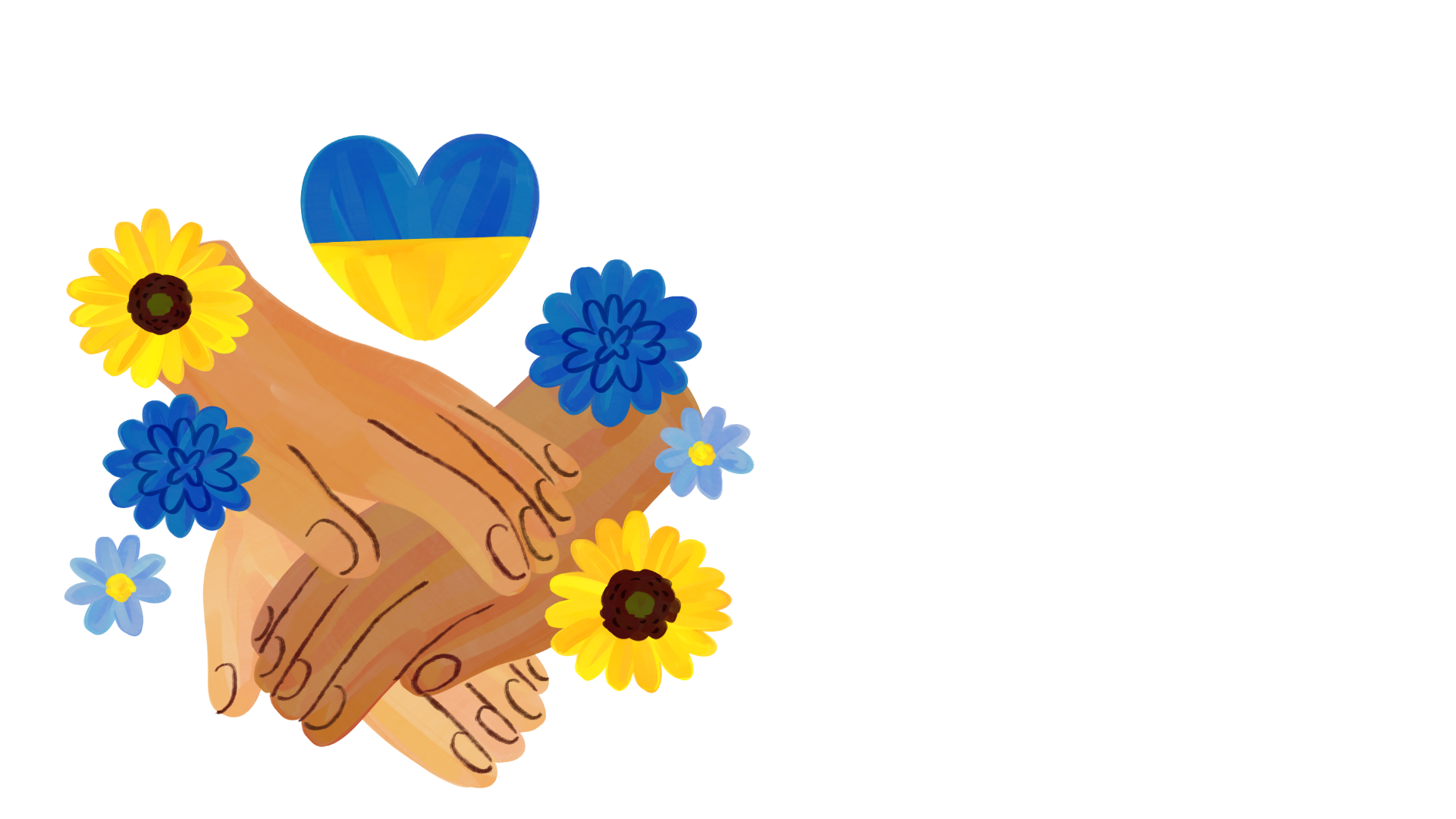 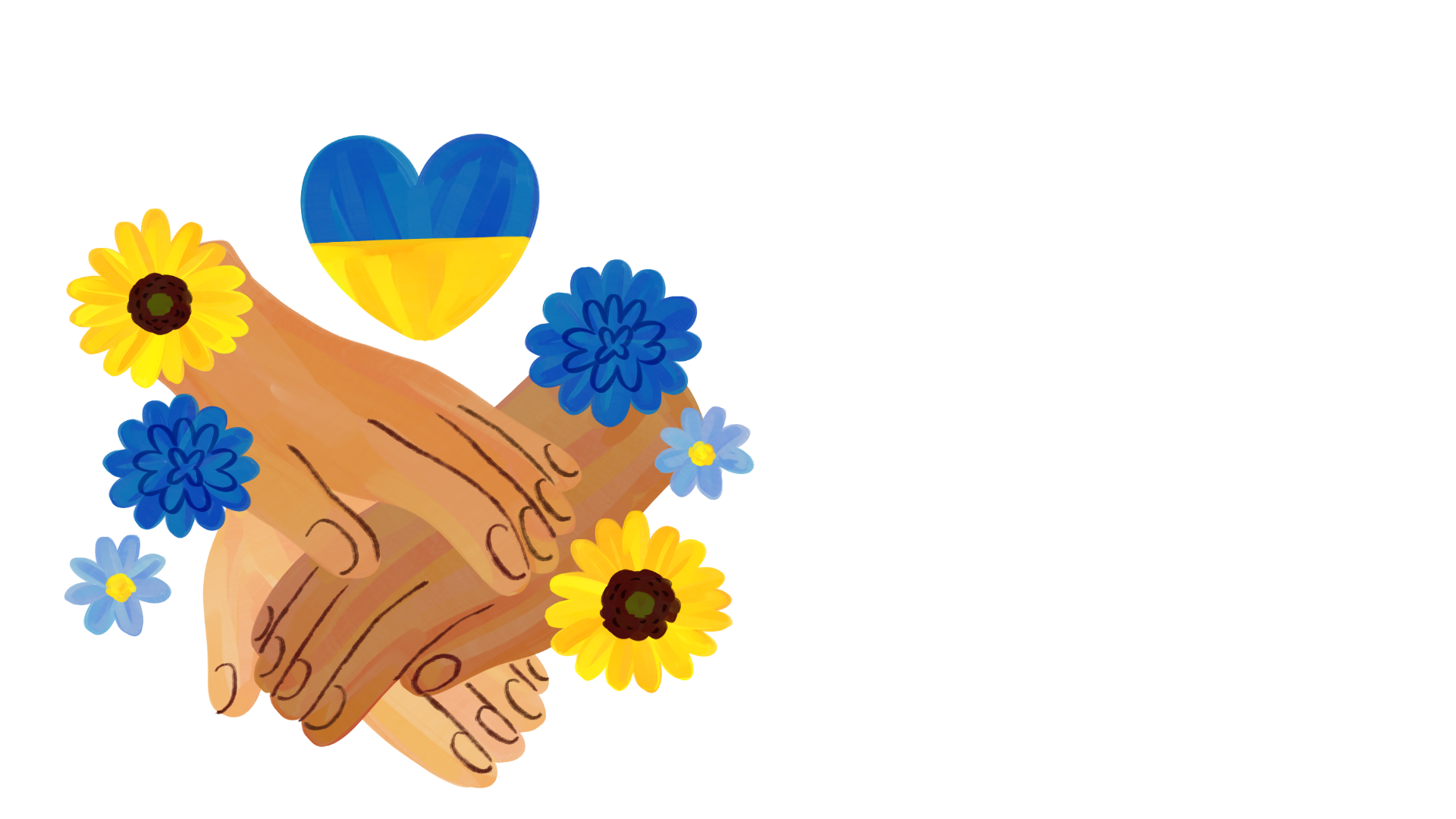 Наше сьогодення
До 24 лютого 2022р. для більшості людей планети МИР був повсякденною реальністю. 
На наших вулицях було безпечно, ми спокійно ходили до школи.
Але зараз все змінилося!
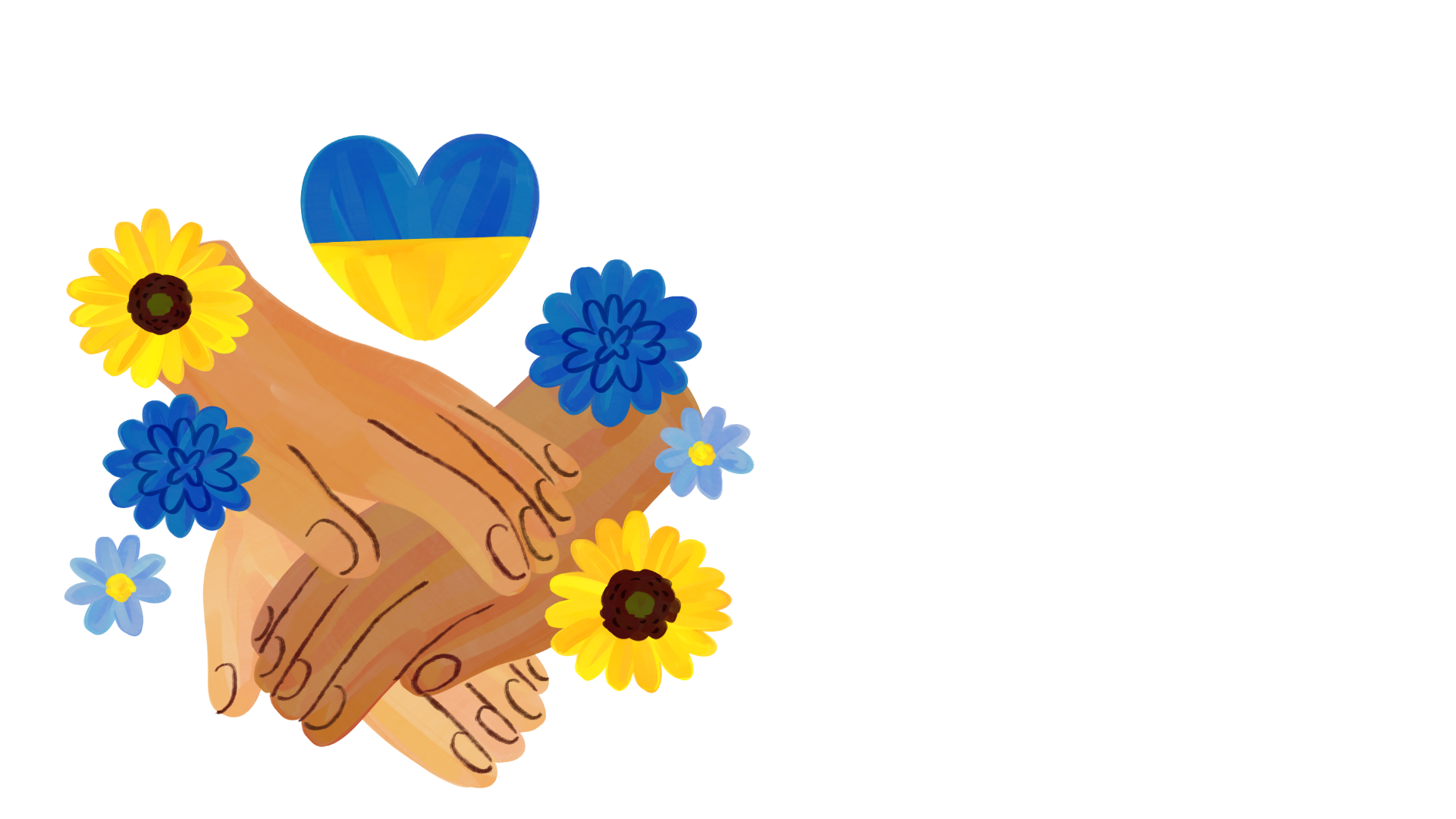 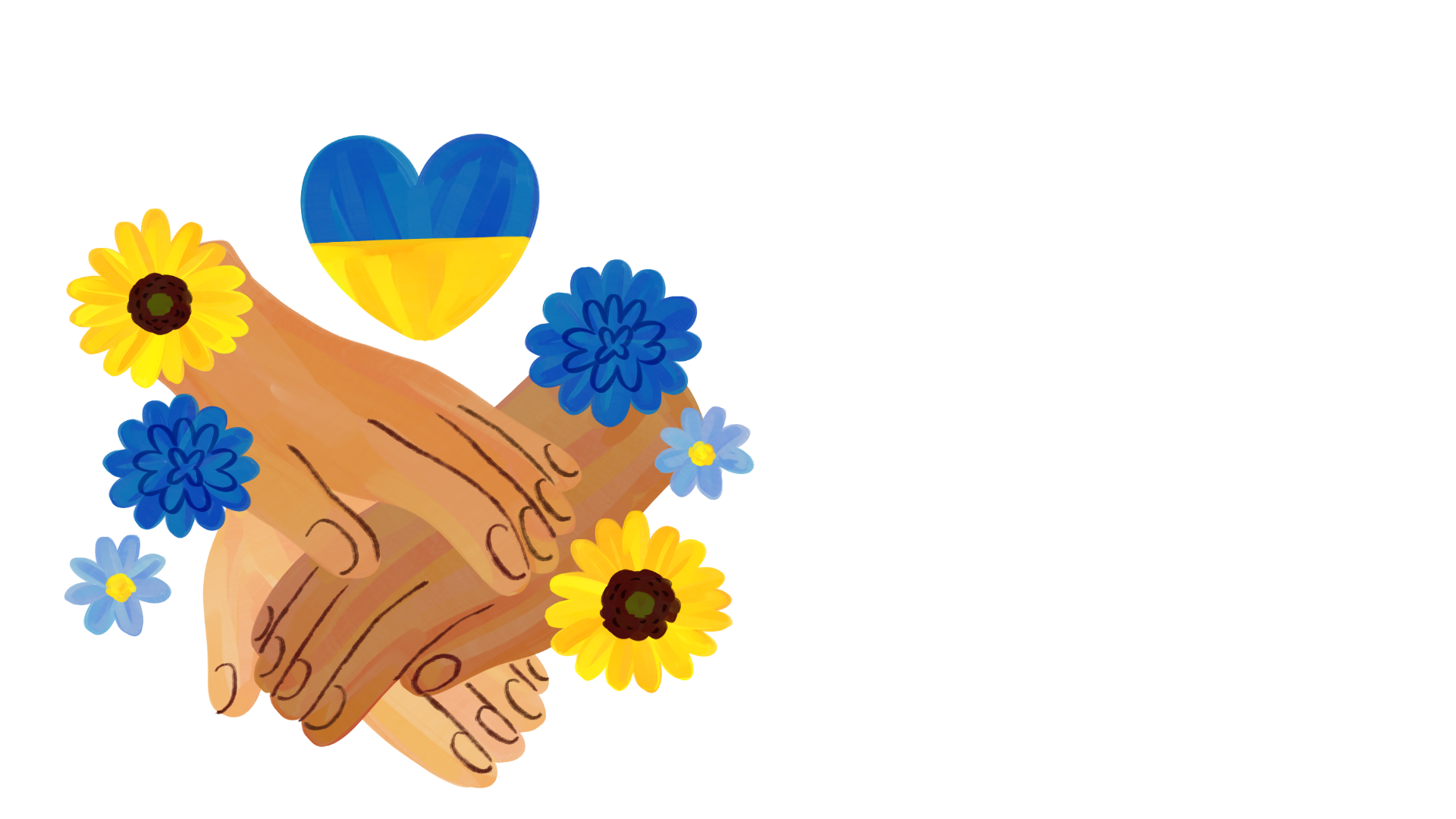 Наше сьогодення
Сьогодні наші захисники та захисниці боронять територіальну цілісність країни та відстоюють мирне життя для її народу. 
Тому зараз, як ніколи, для кожного з нас 
МИР - найбільша і найважливіша цінність, яка є запорукою щасливого життя кожної української родини.
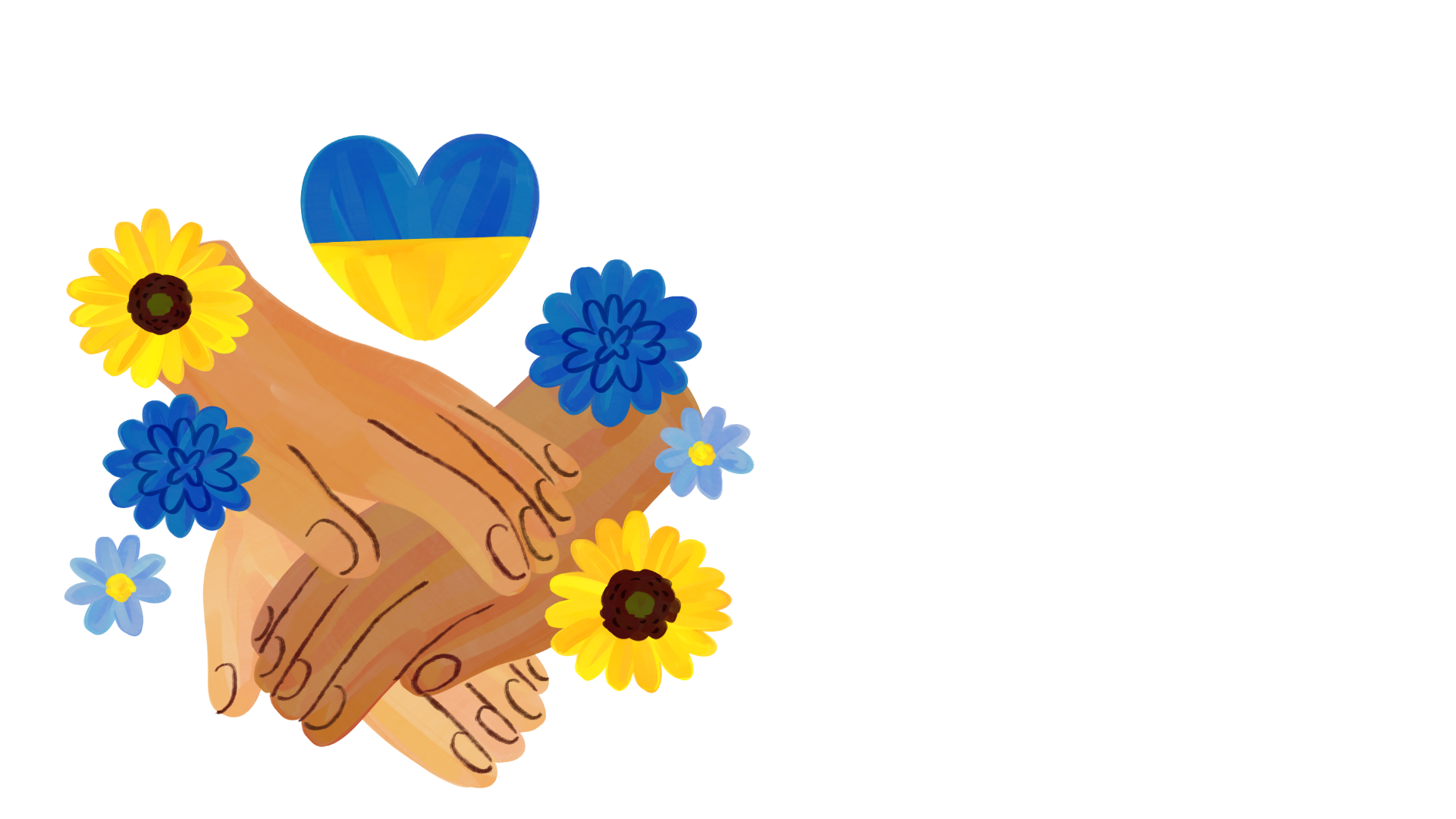 Щоразу після таких жахливх конфліктів людство робить істотний крок назад, тому що доводиться багато відновлювати, а не йти вперед. 
Ось тому 
Міжнародний день миру, покликаний донести до людей небезпеку війн.
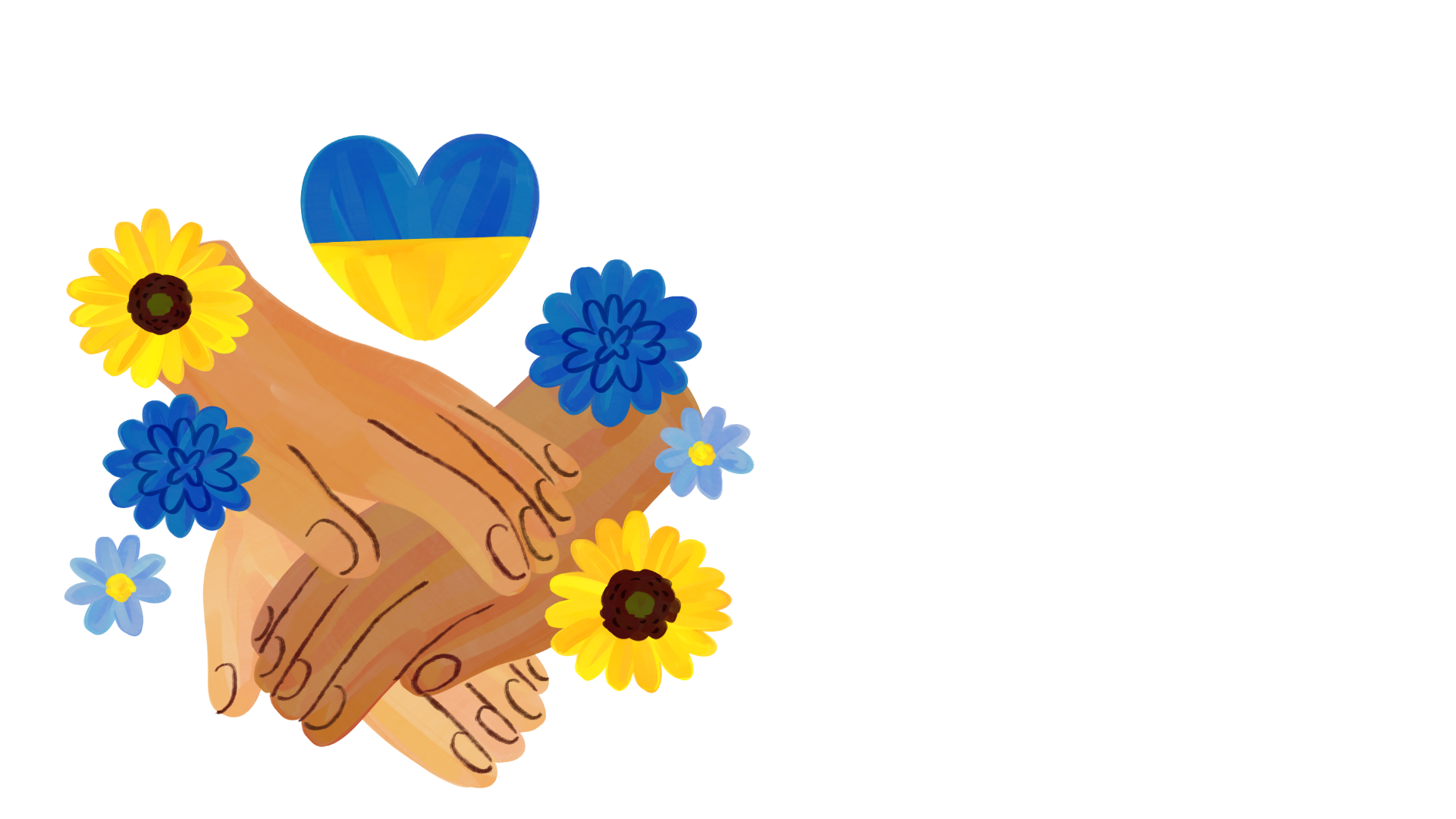 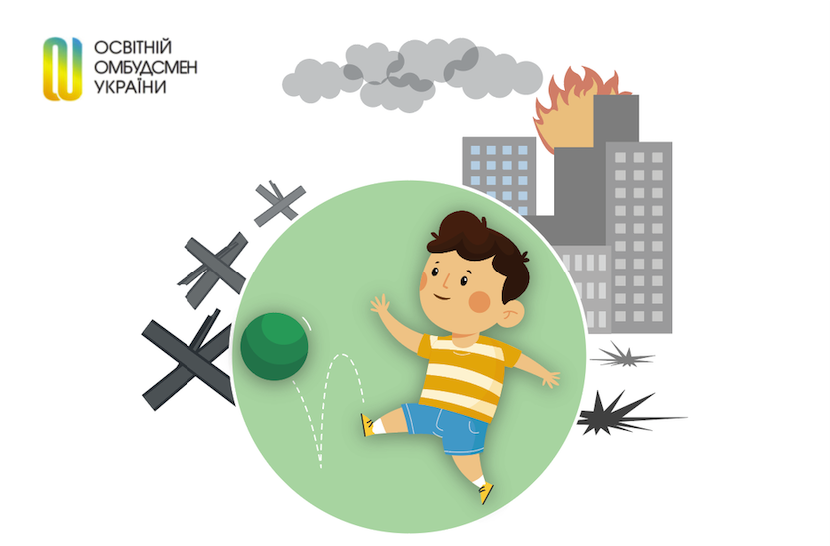 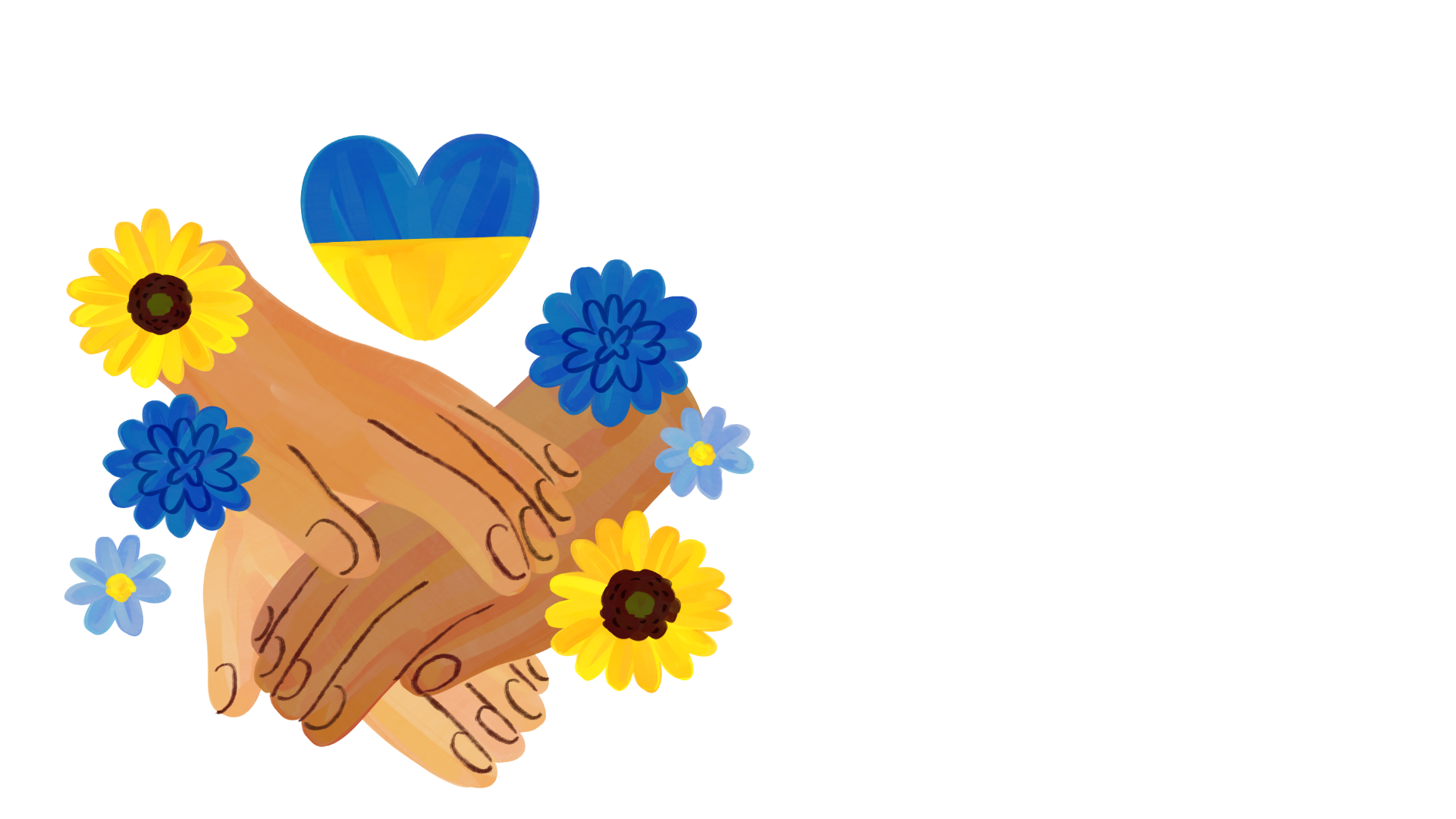 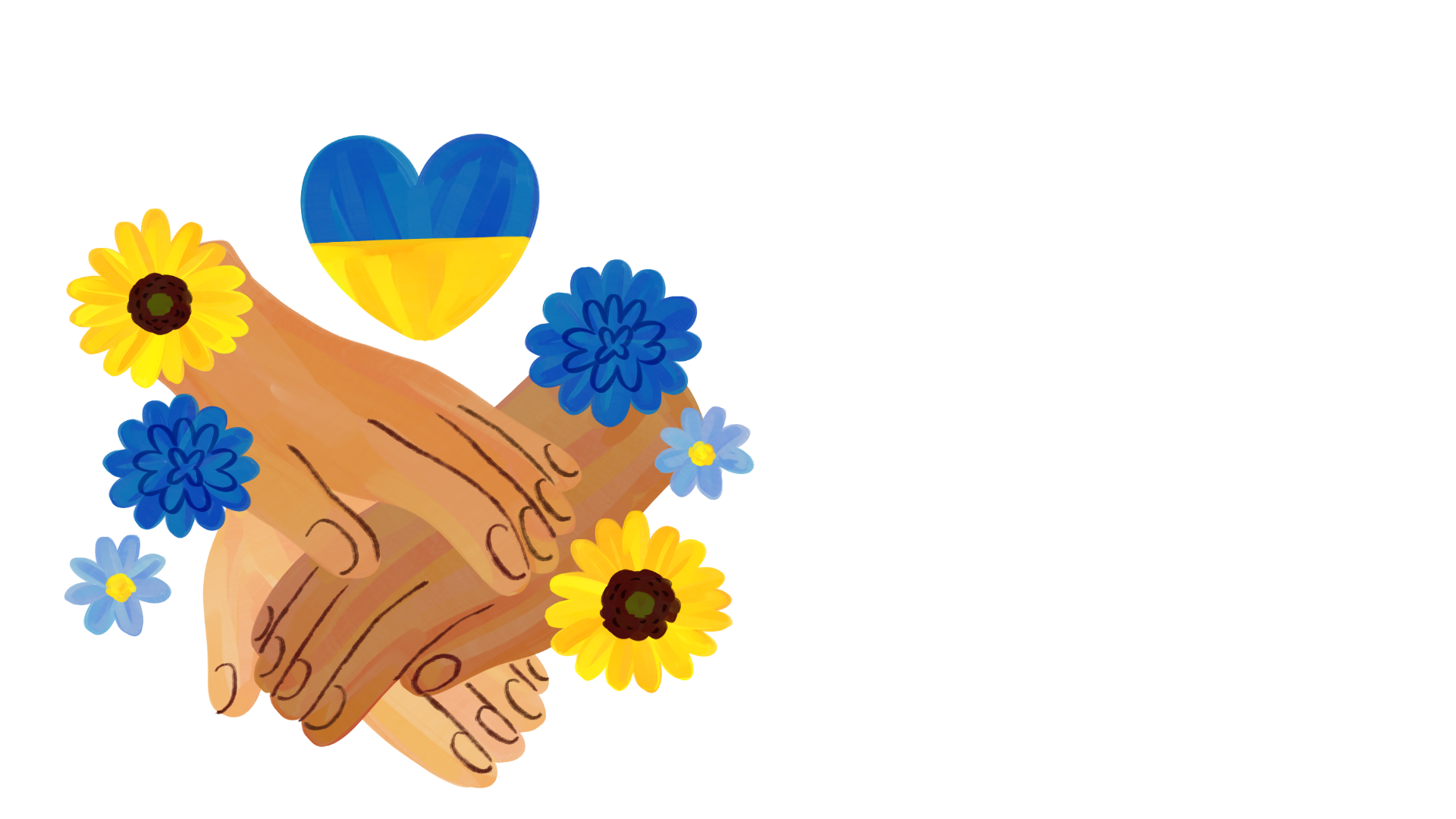 Щороку церемонія свята починається рівно о 10 годині біля Дзвону миру, який подарувала ООН Японія 
в 1954 році.
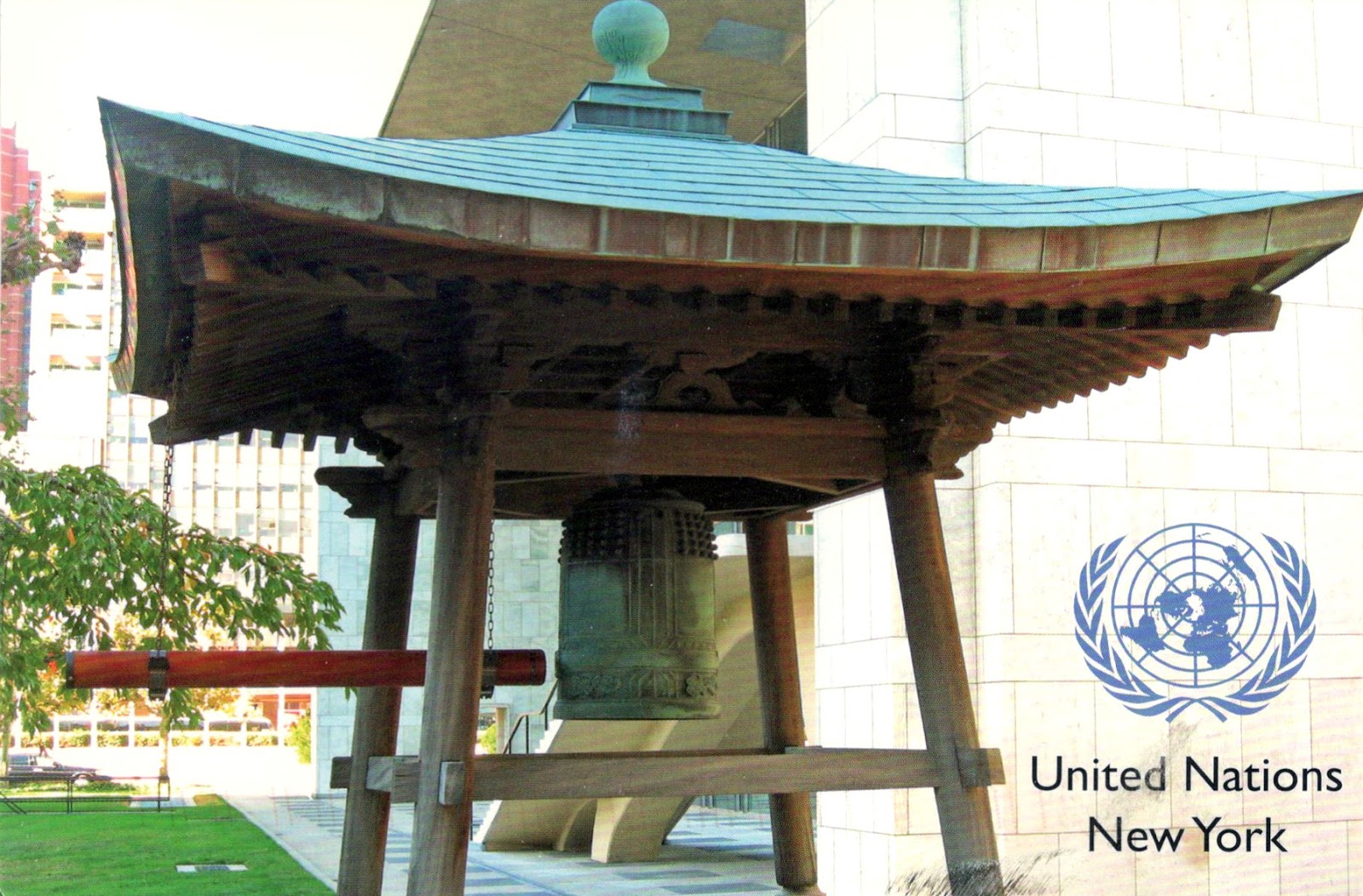 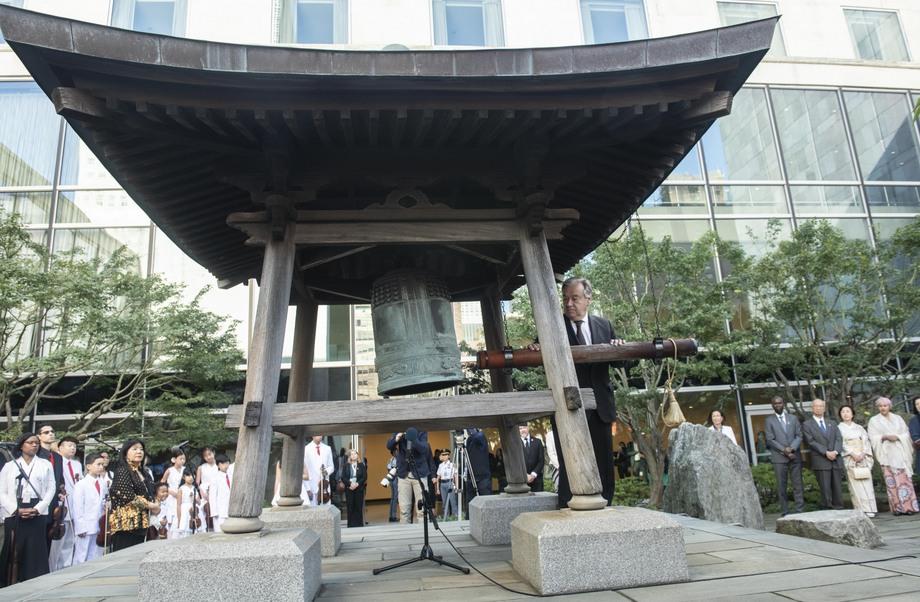 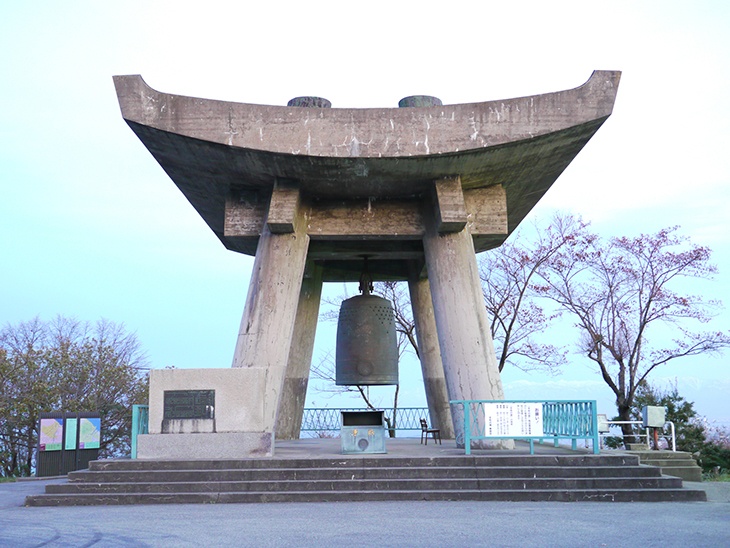 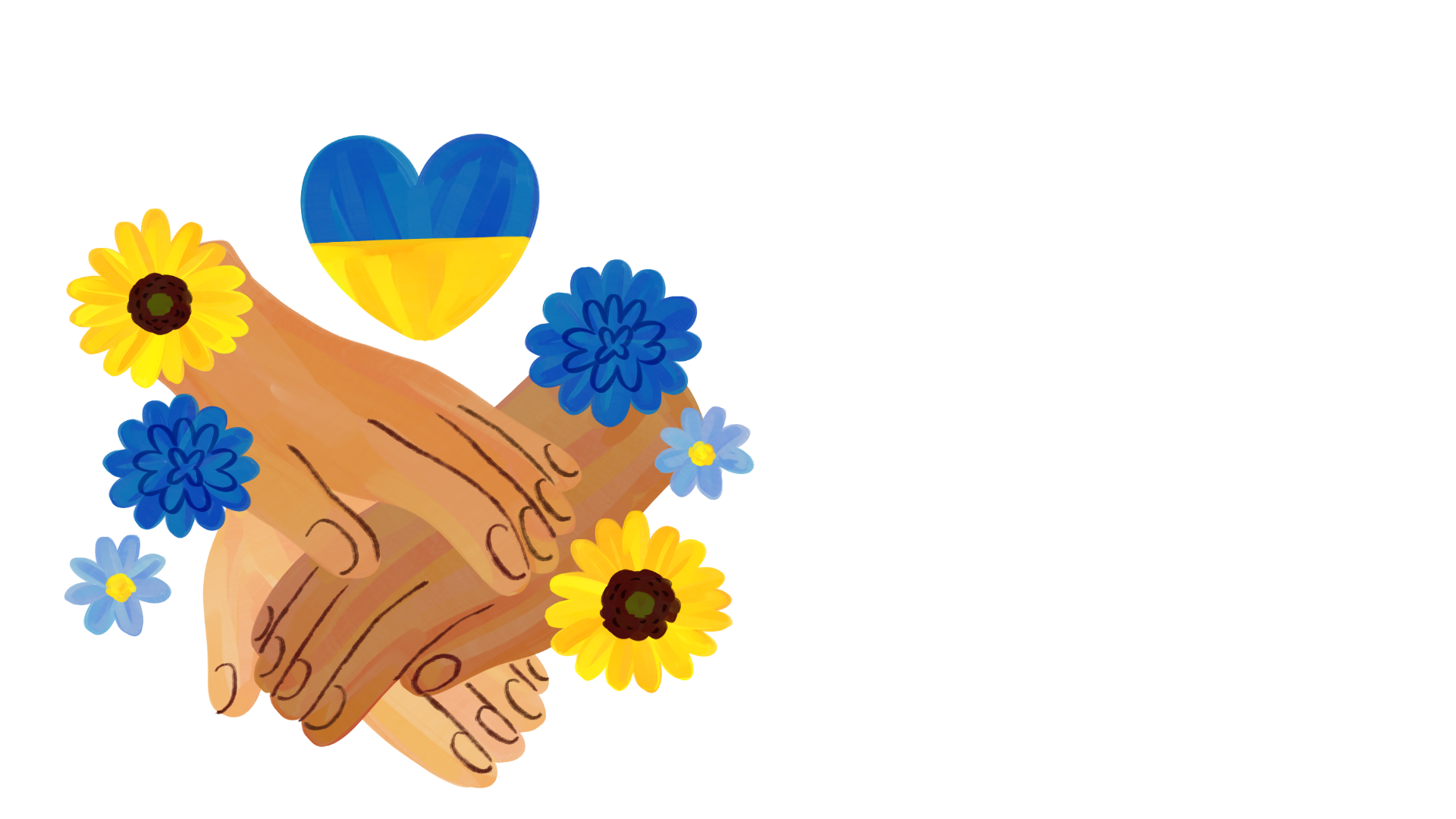 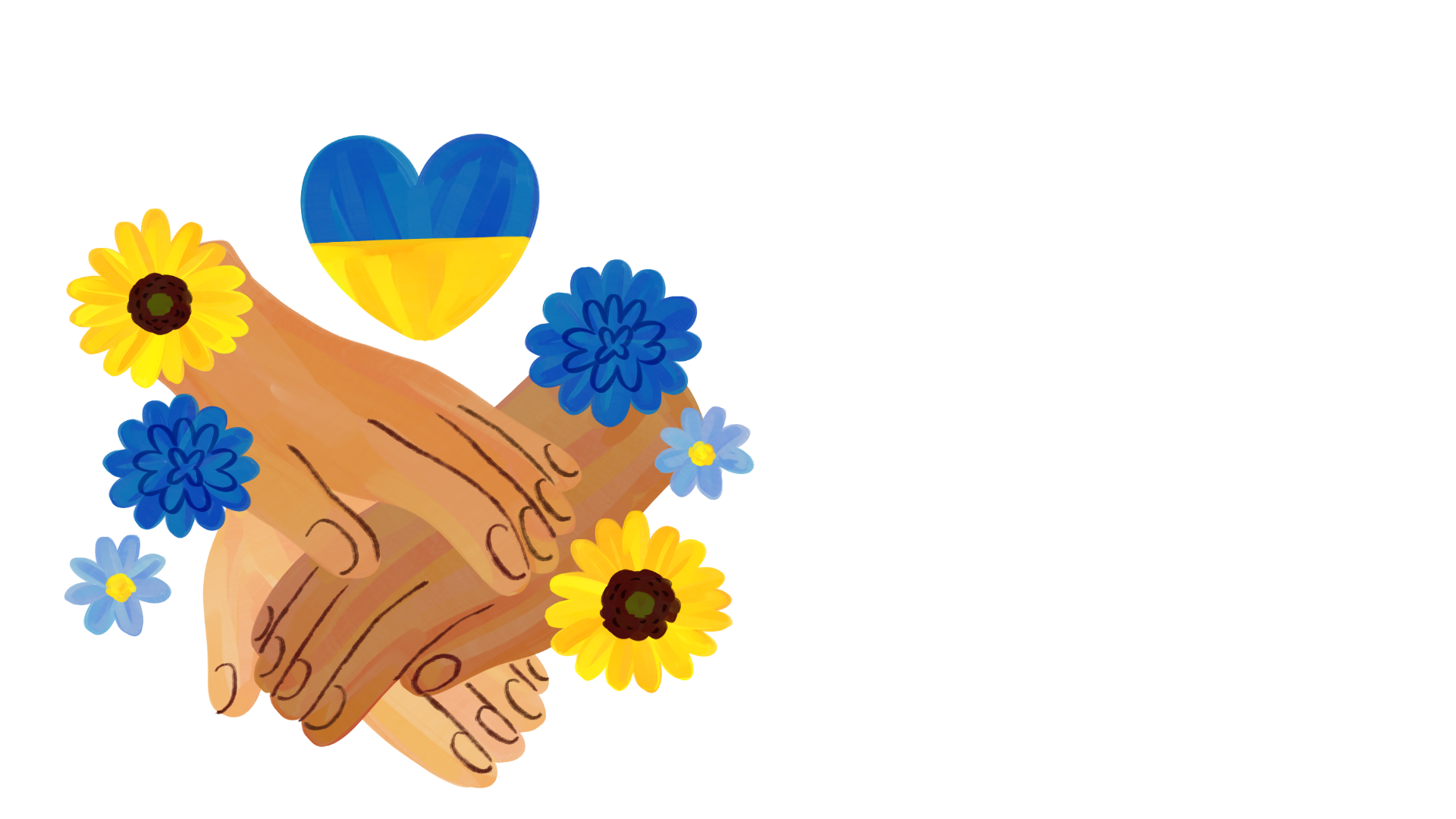 Дзвін миру встановлений у Нью-Йорку. Його відлили, використавши монетки, зібрані дітьми з 60 країн світу, а також різні нагороди людей: медалі, ордени.
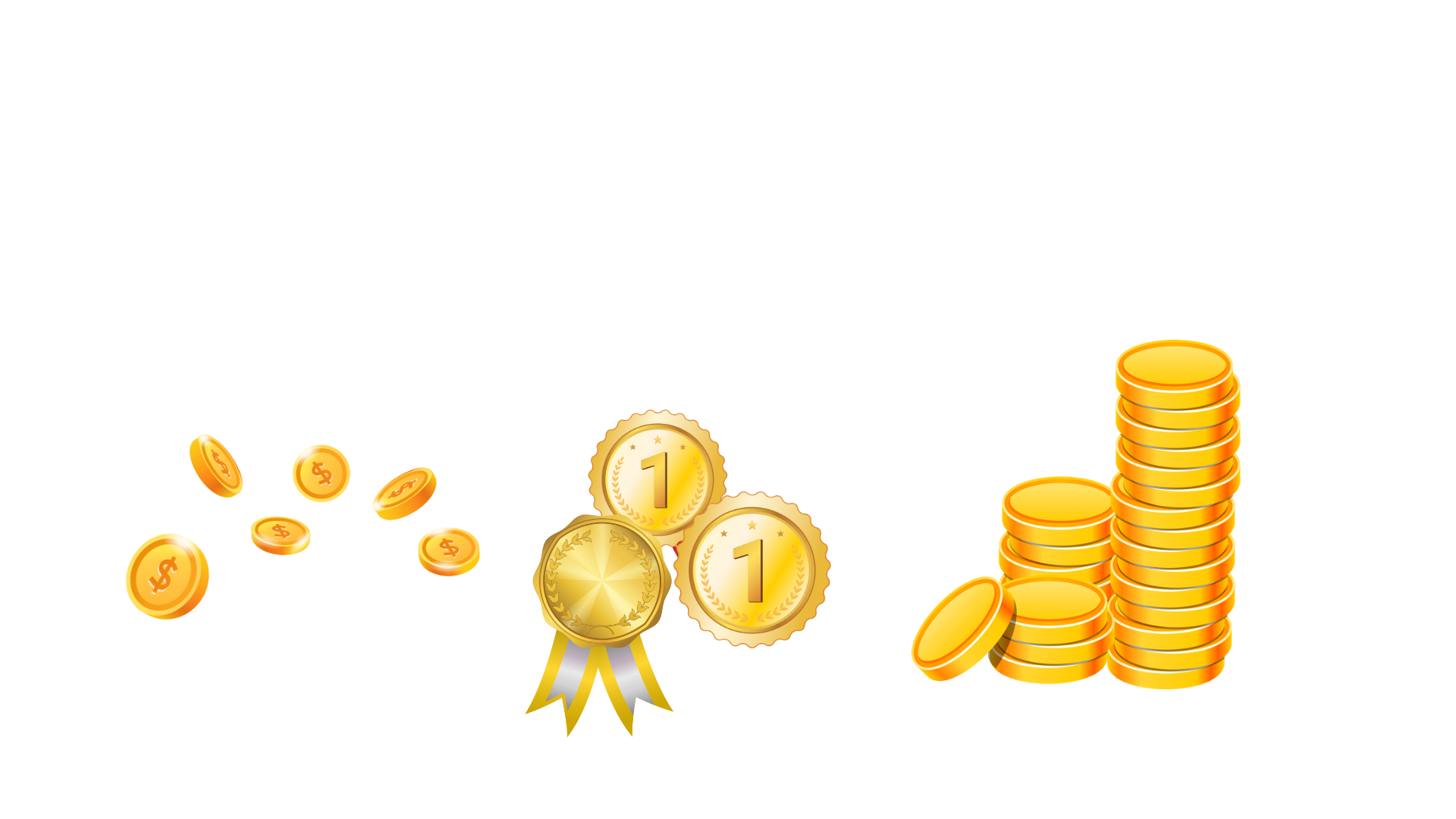 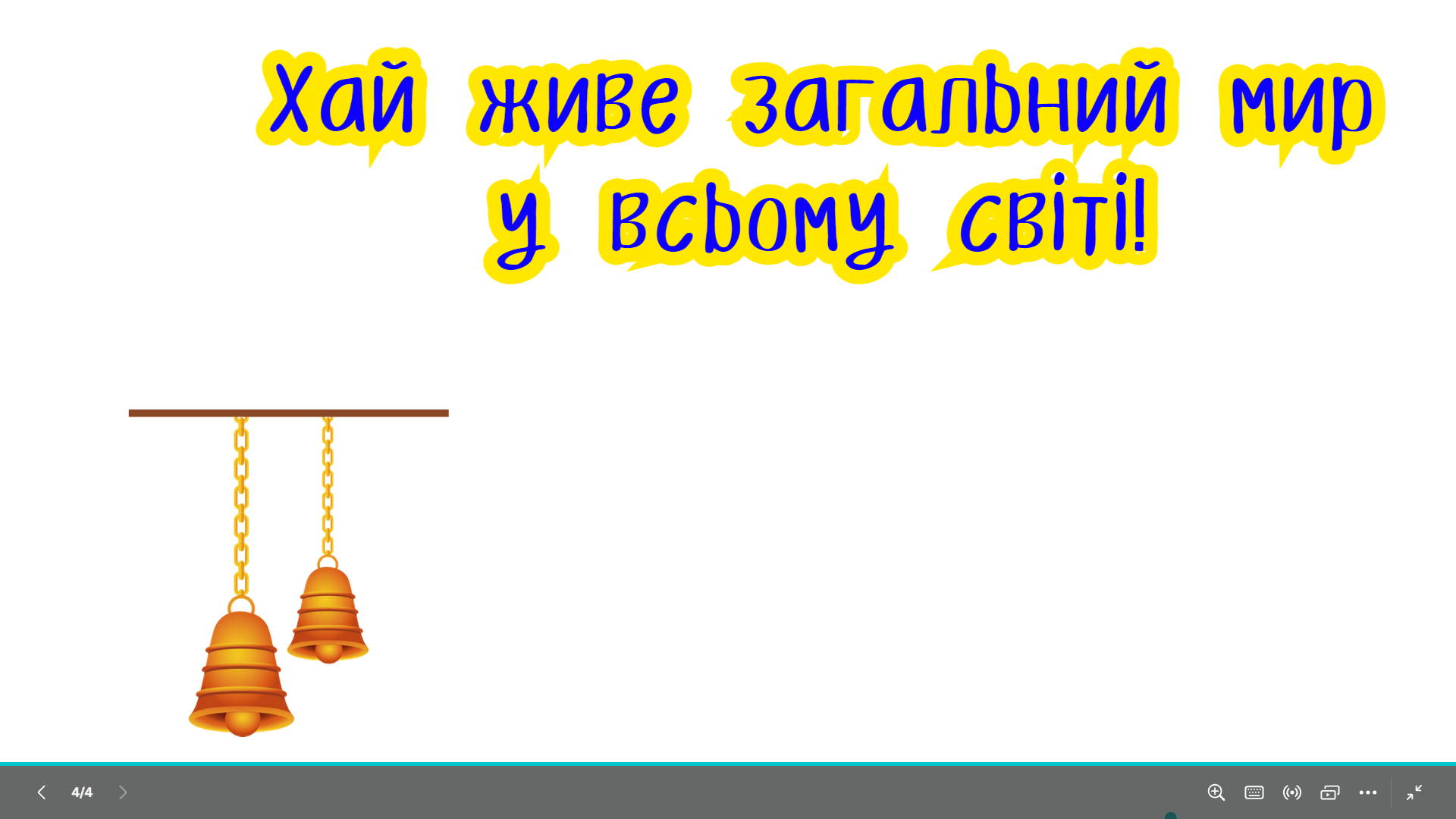 Такий напис зроблено на Дзвоні Миру.
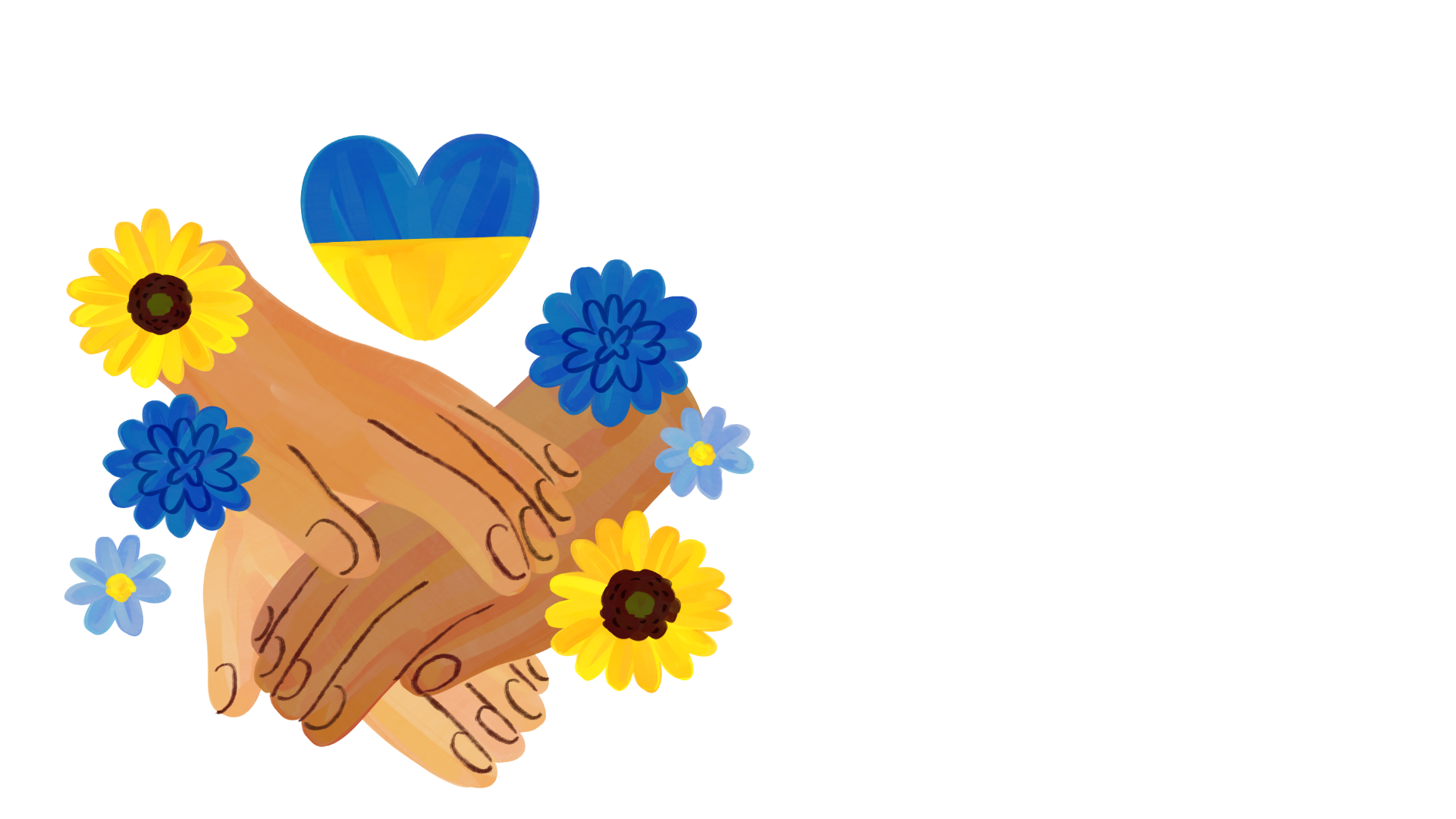 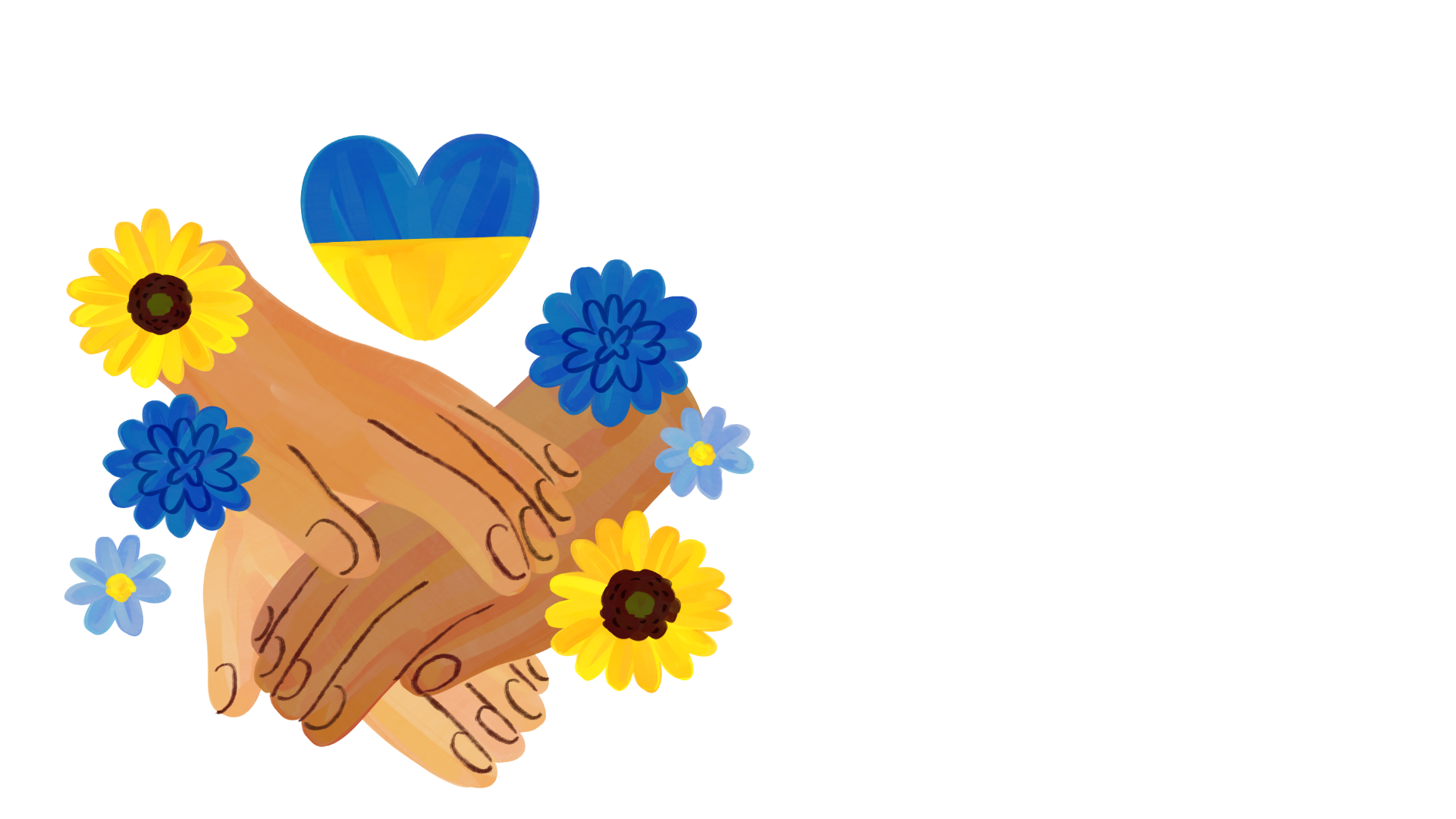 Білий голуб миру - 
один з найбільш впізнаваних символів миру. 
Малюнок намалював знаменитий художник Пабло Пікассо 
в 1949 році.
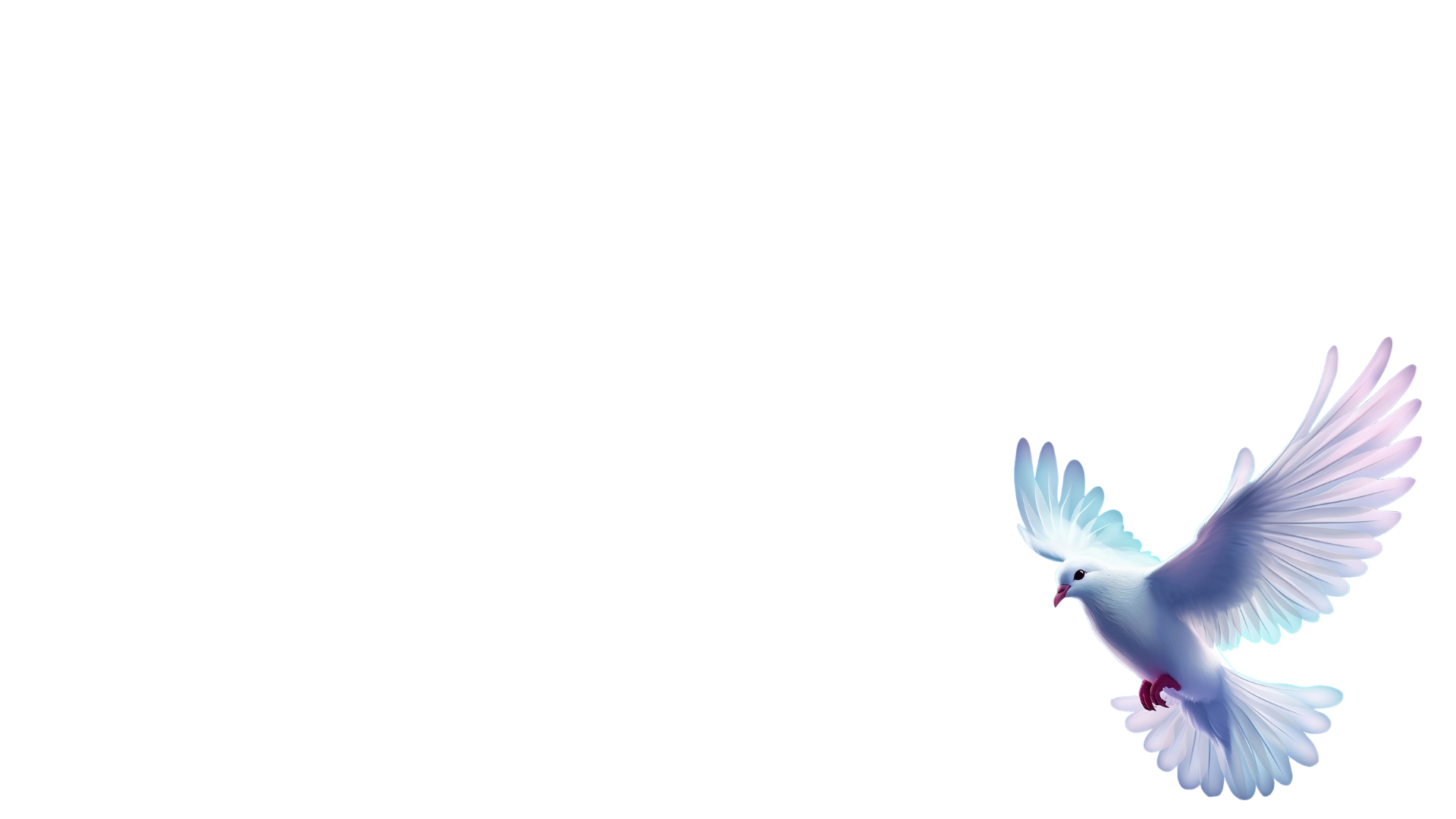 Зображення виконано за мотивами біблійної легенди про те, що Господь в знак примирення після Великого Потопу надіслав в Ноїв ковчег голубку з гілочкою оливи.
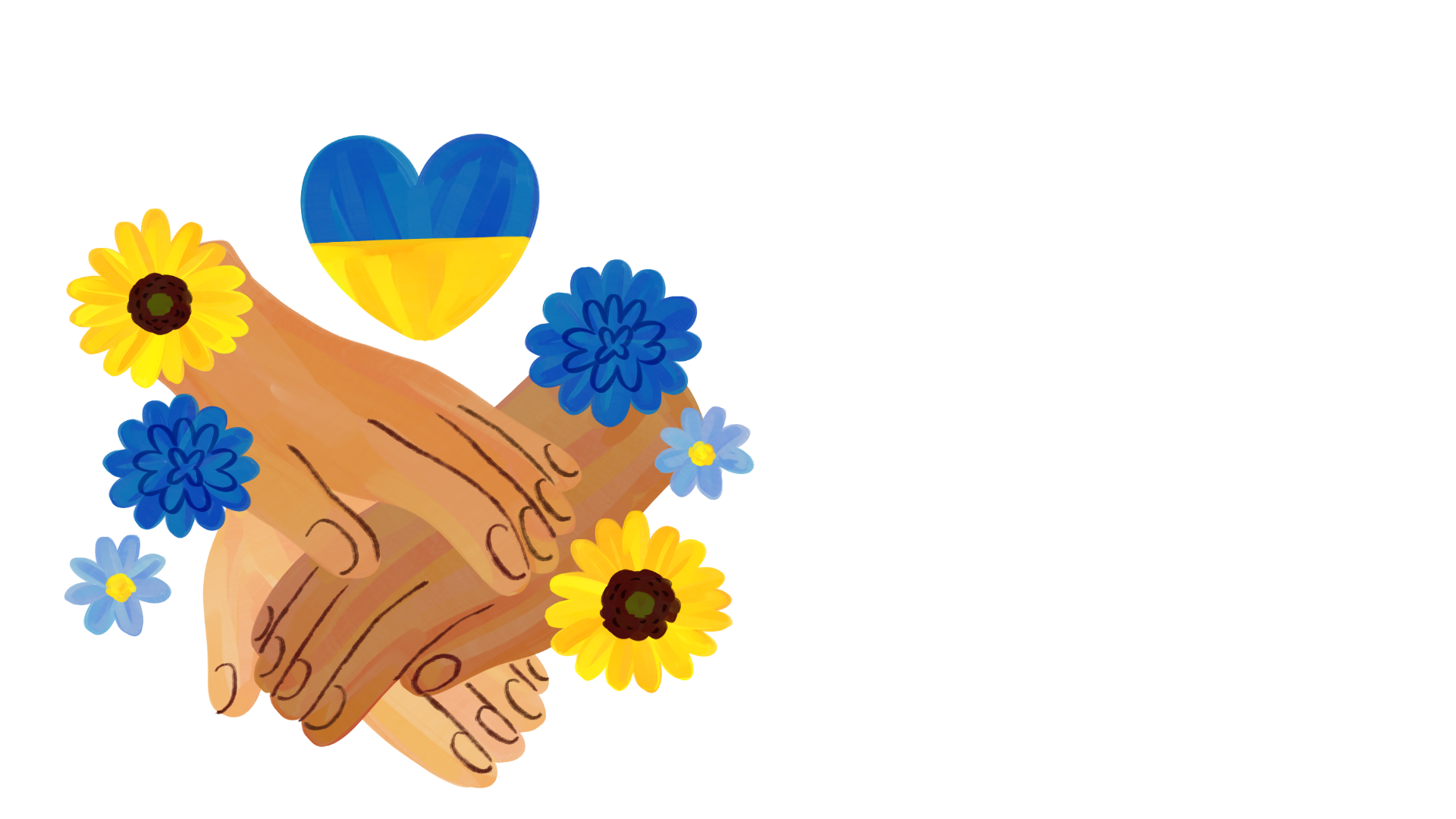 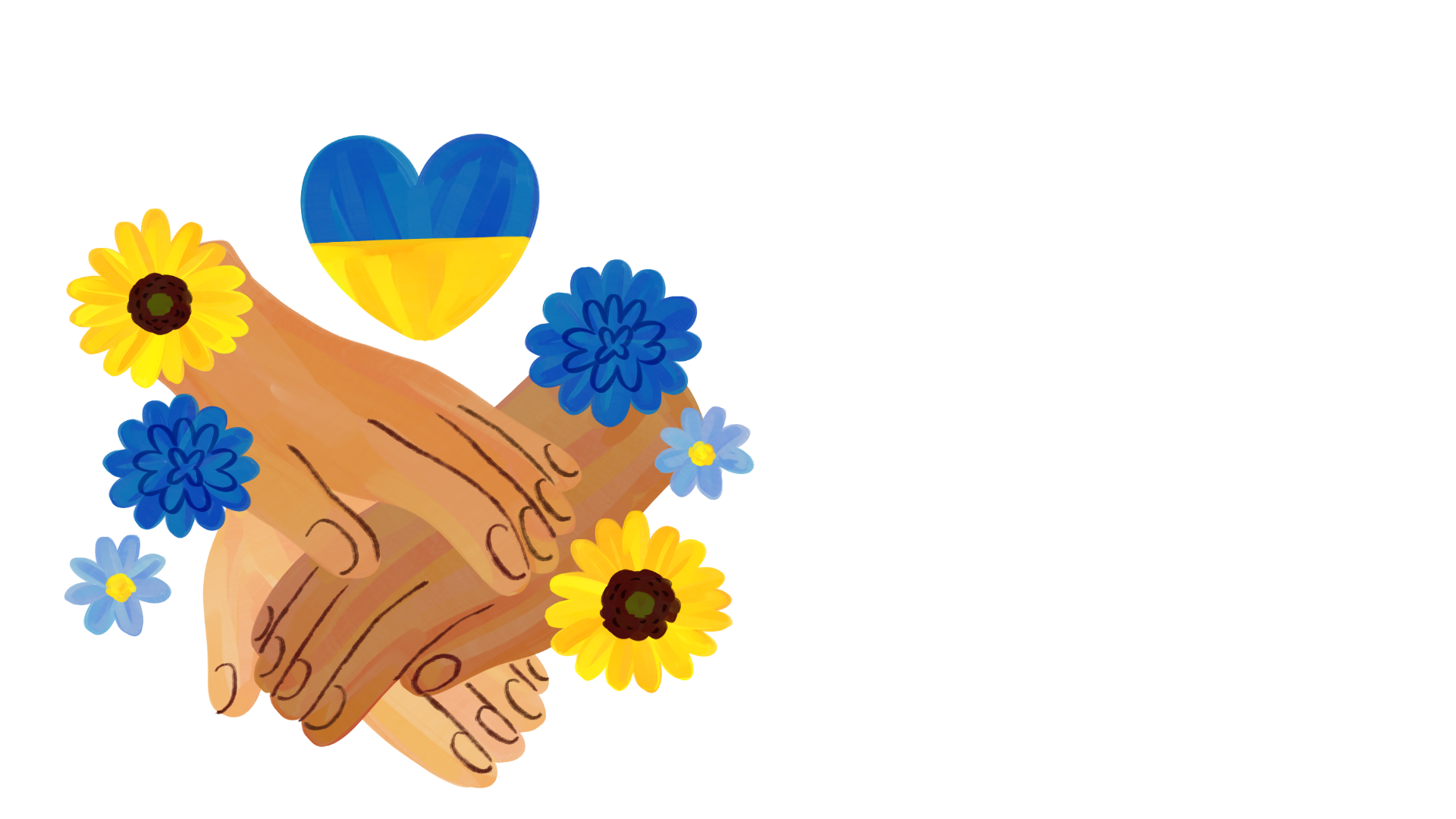 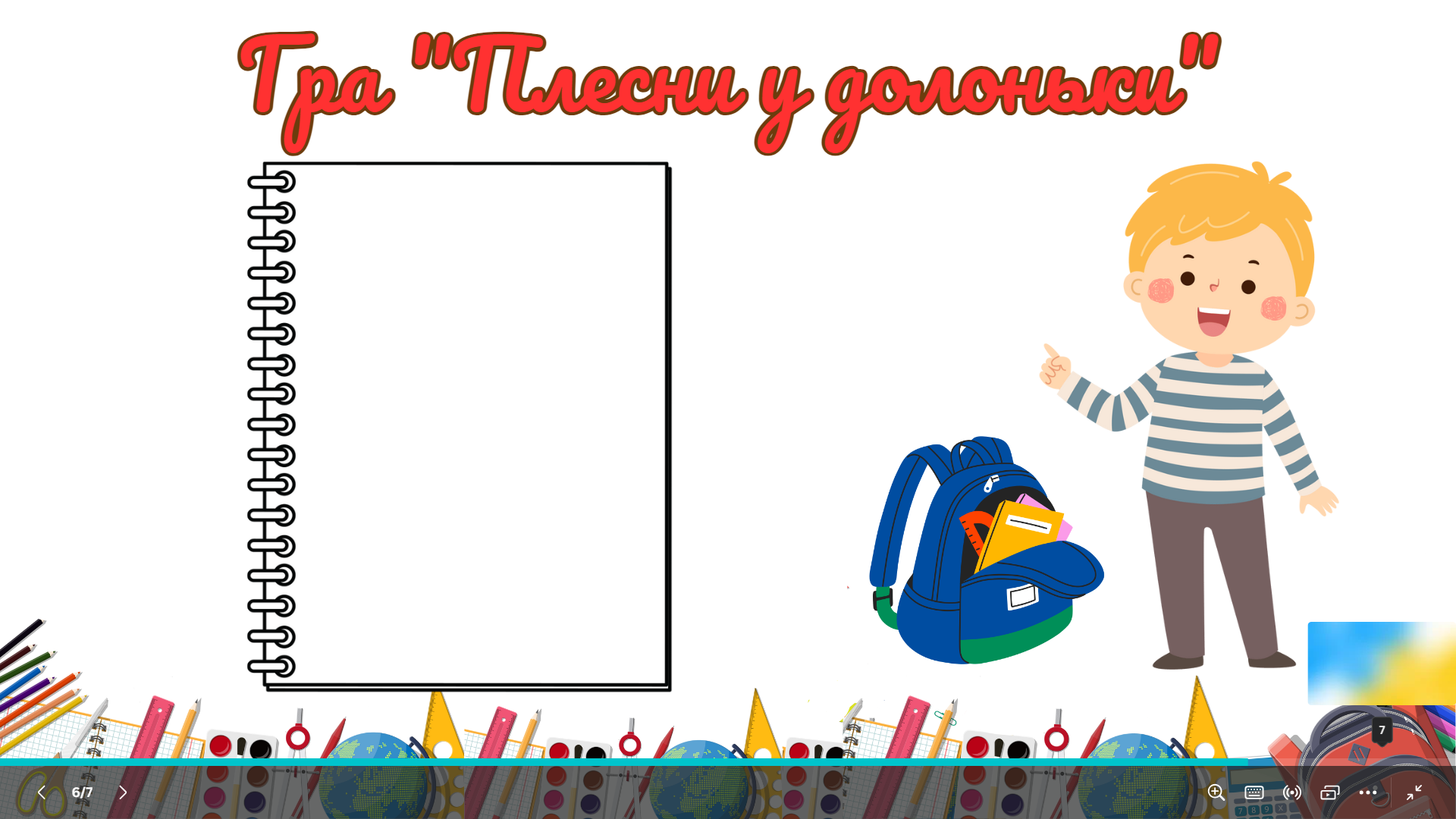 Мир на землі — це затишок і тиша,
Це сміх дитячий і душі політ,
Коли поет чарівні вірші пише
Про незвичайний, дивовижний світ.
Мир на землі — це росяні світанки,
Краса і творчість, пісня у гаях.
Мир на землі — це вечори і ранки
Із радістю і щастям у серцях.
Мир на землі — це дім і мама, й тато,
Й любові стільки — просто через край!
Це та земля, де щастя є багато
І в кожній хаті — хліба коровай.
Це та земля, де сміх і пісня лине,
А діти йдуть до школи знов і знов.
Й ніколи у боях ніхто не гине,
Бо там господар — щастя і любов.
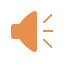 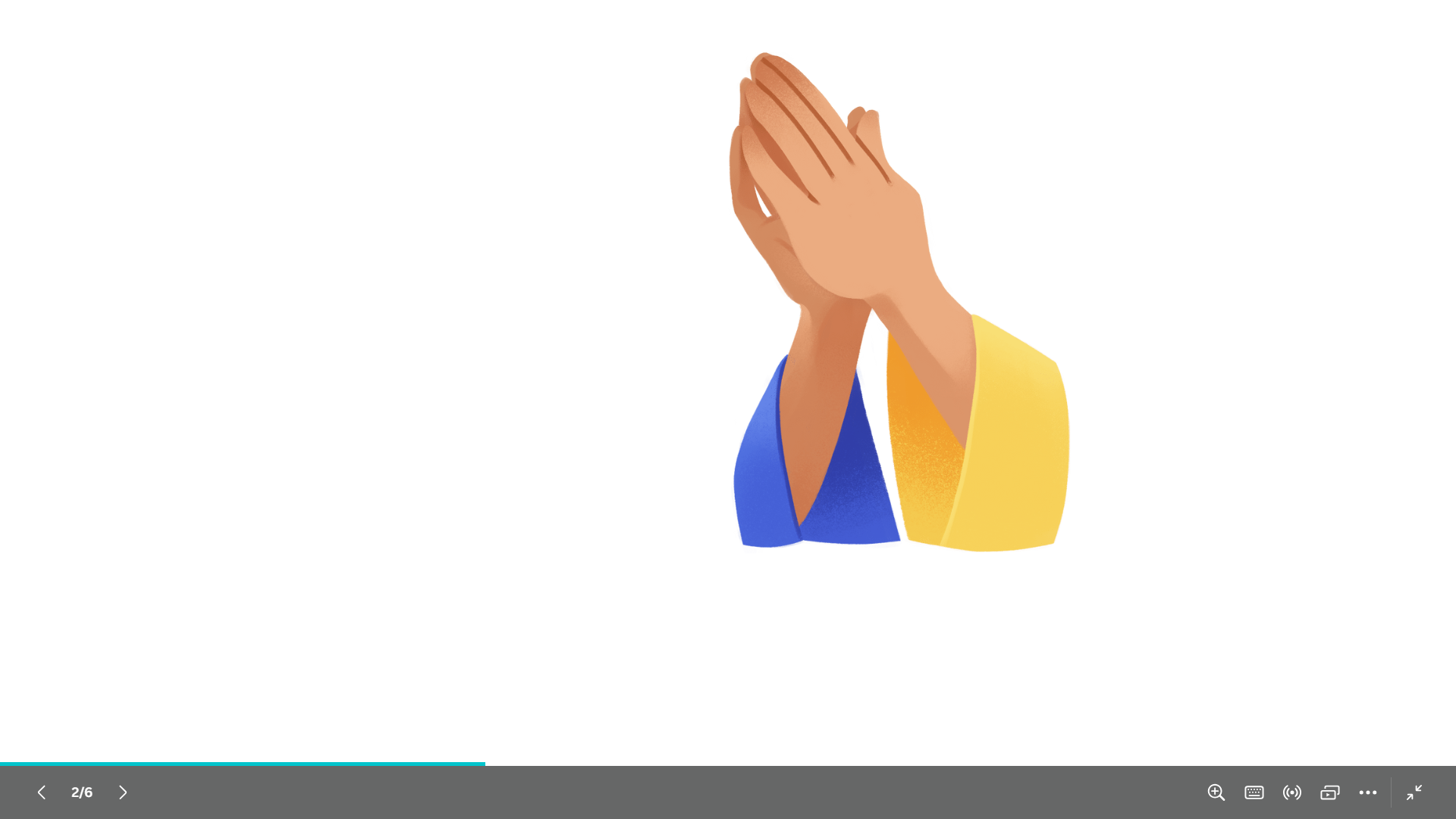 Українці бажають один одному 
мирного неба. Ми сподіваємося, що ця мрія здійсниться. 
І ВСЕ БУДЕ ДОБРЕ!